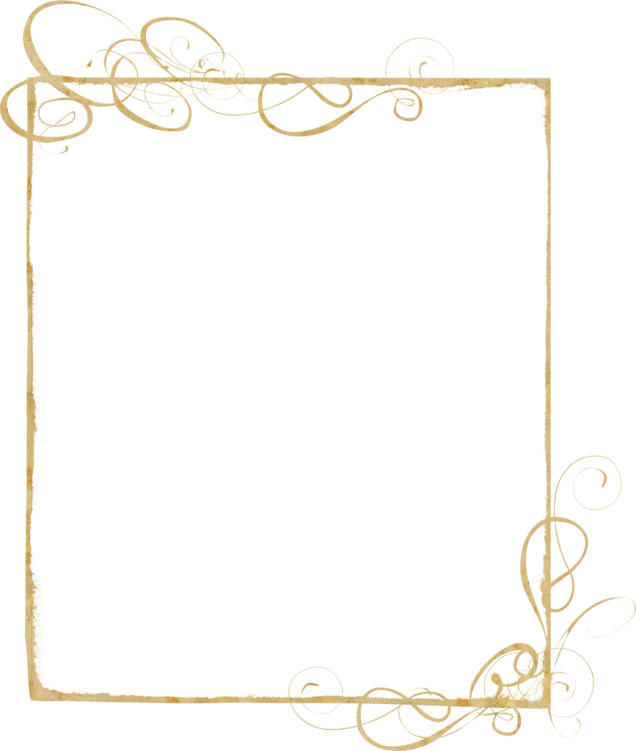 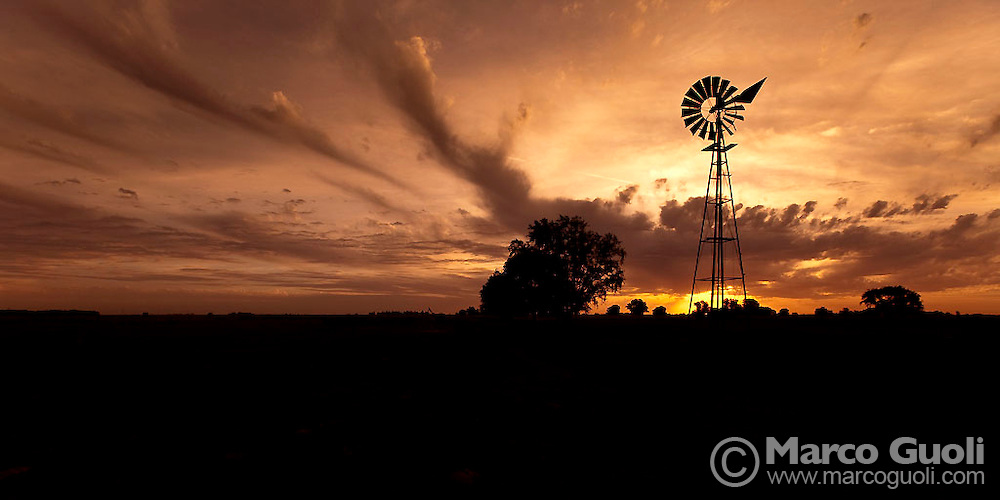 BIENVENIDOS!
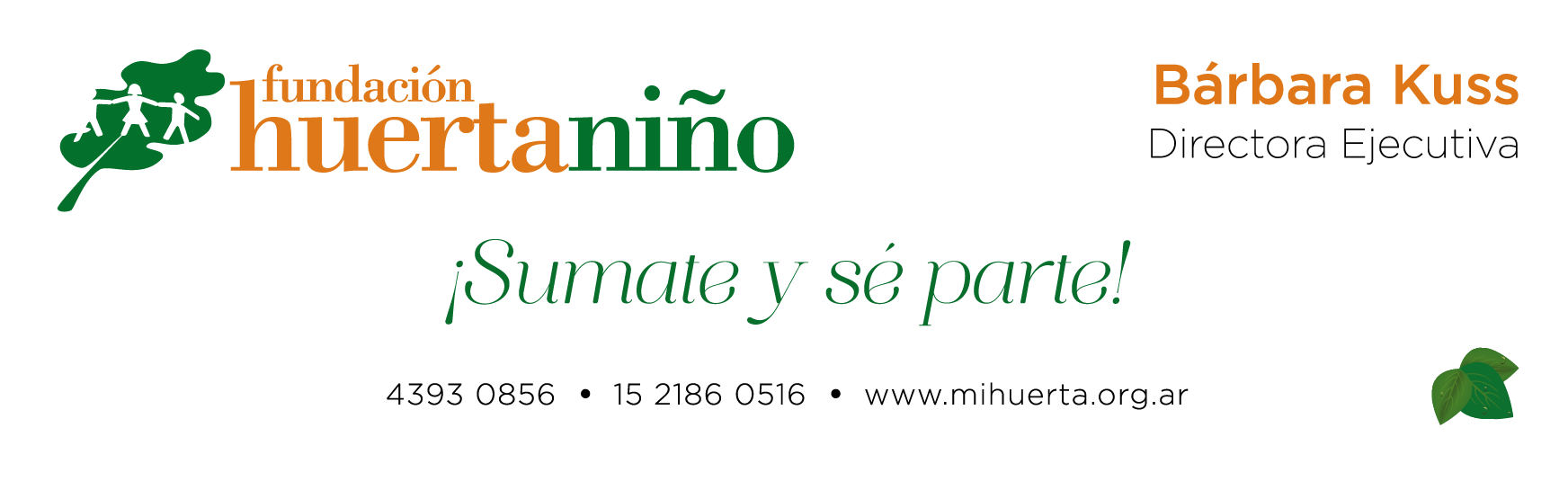 Esta noche sos la semilla que siembra futuro
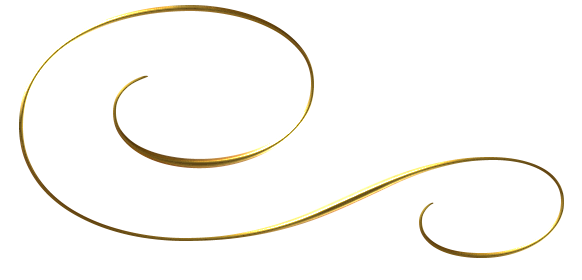 VI   Cena Solidaria
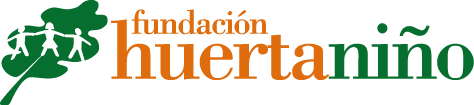 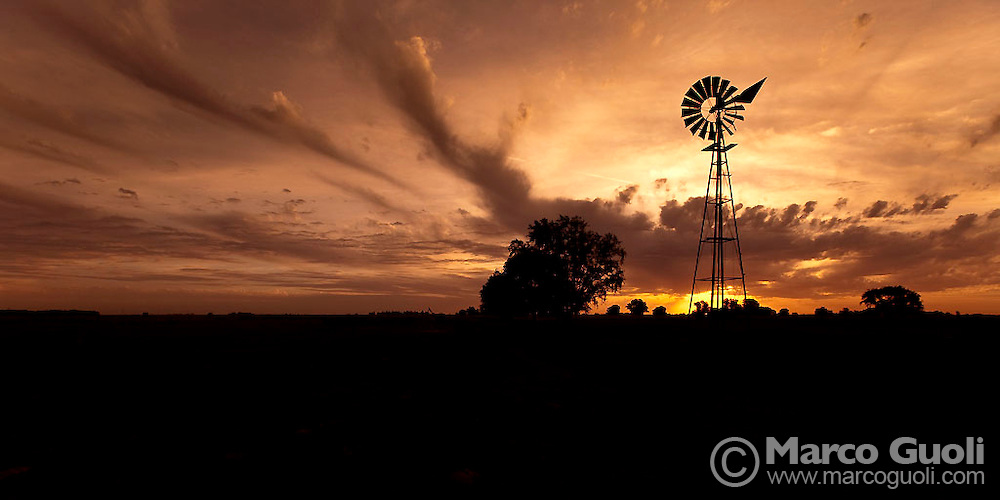 10 Proyectos
de huerta!
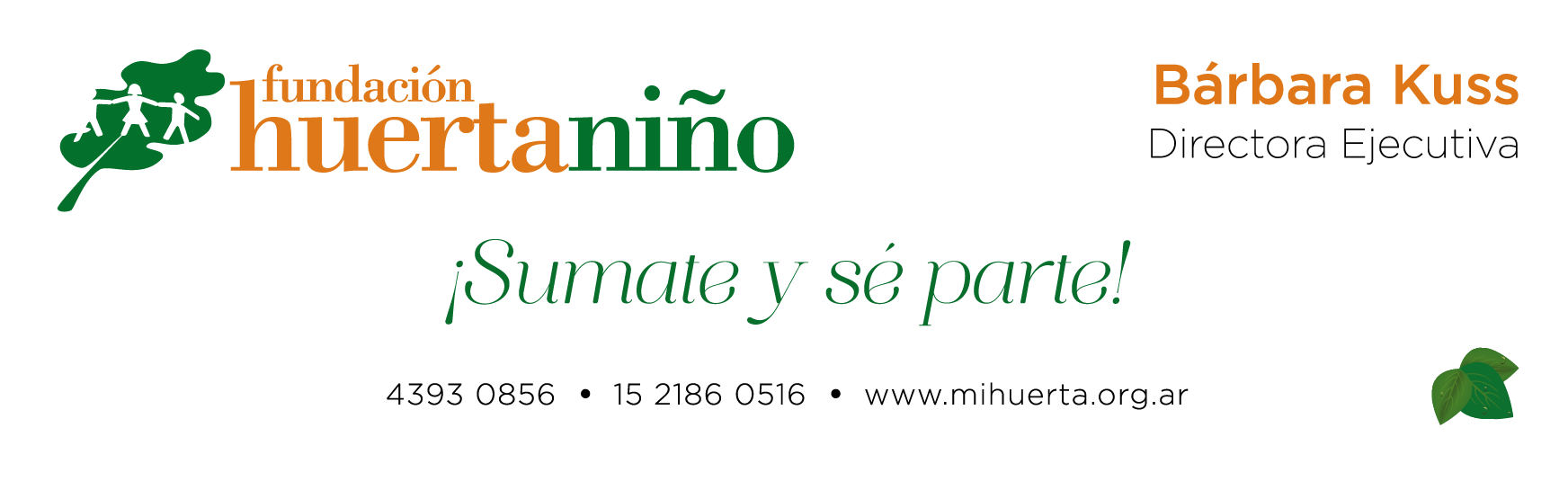 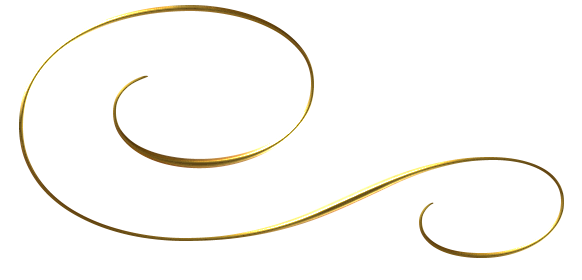 VI   Cena Solidaria
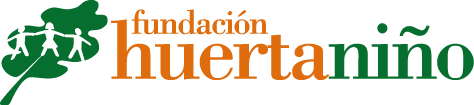 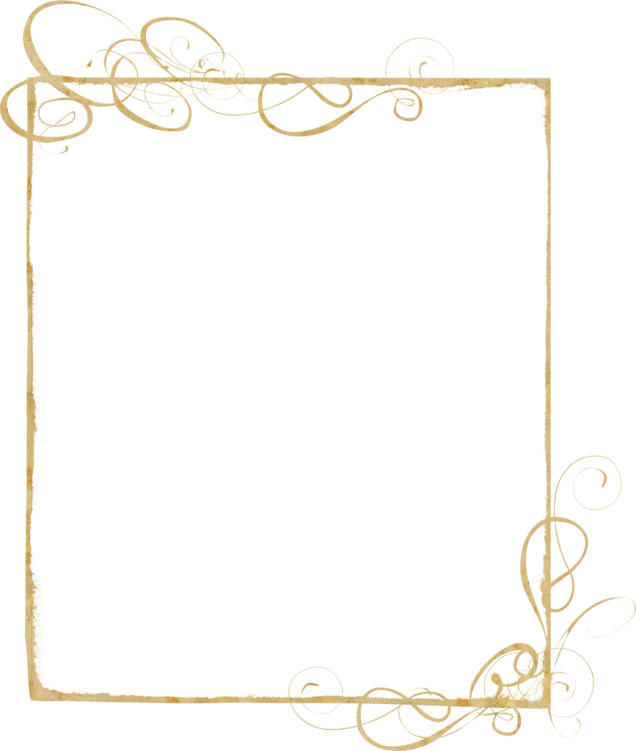 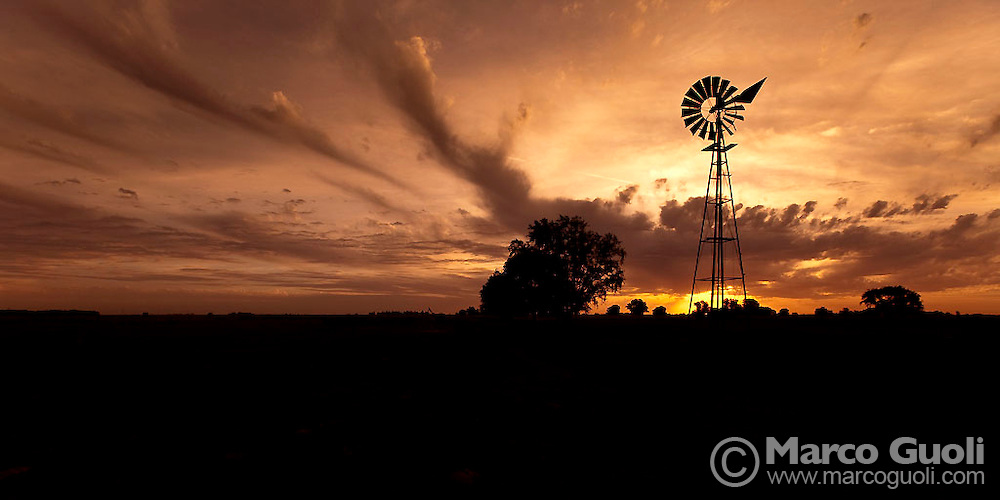 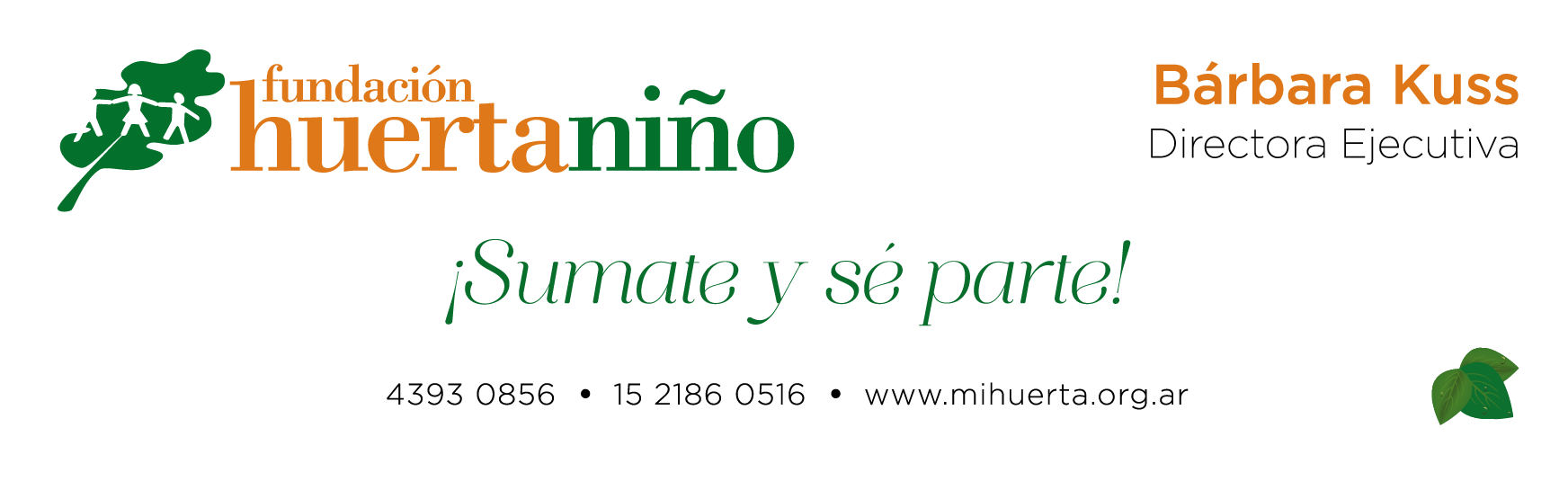 350 PREMIOS
¡Todos los números tienen premio!
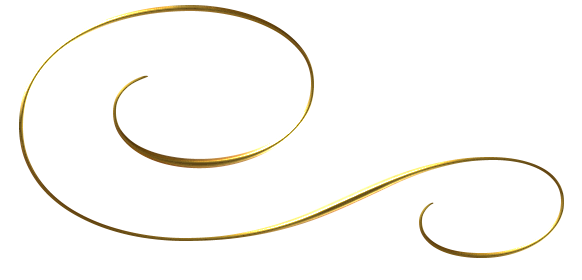 VI   Cena Solidaria
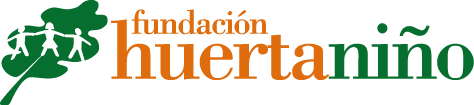 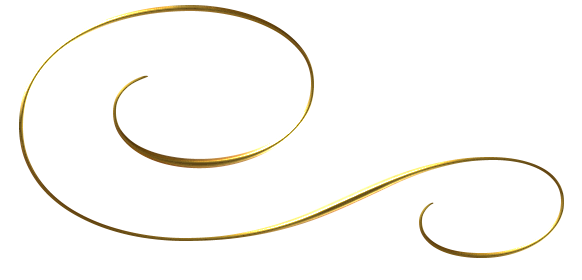 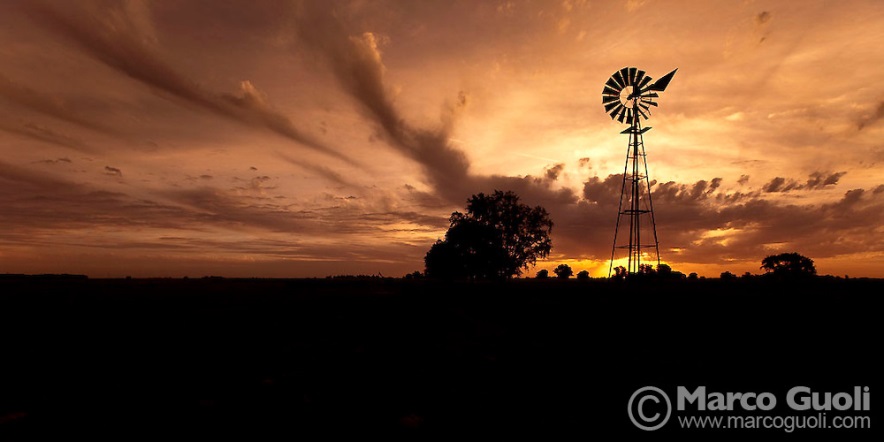 VI cena Solidaria
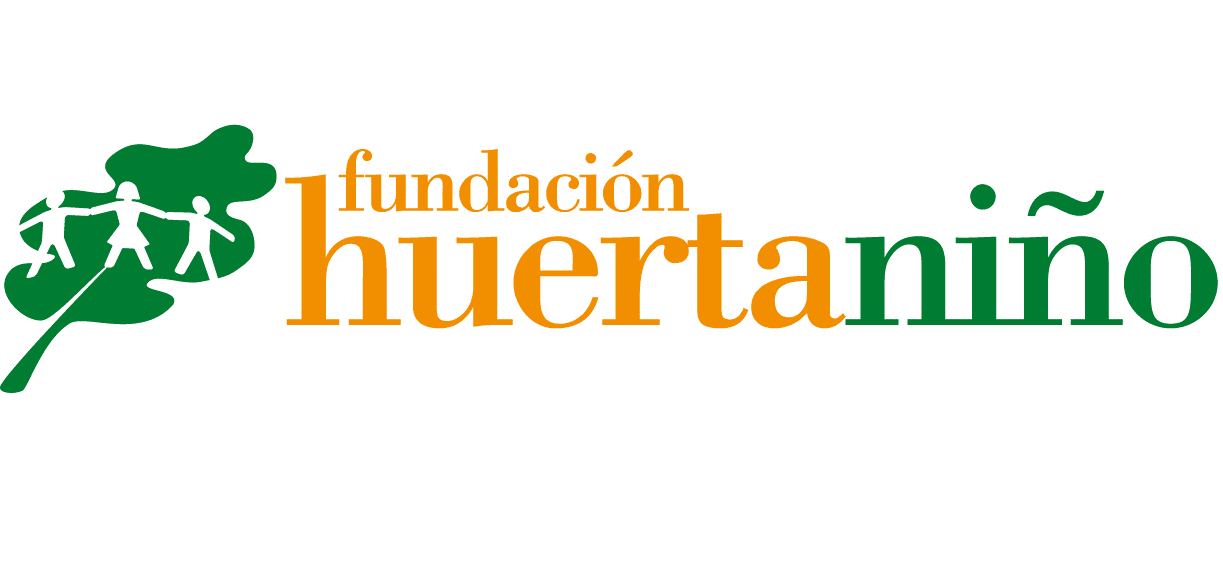 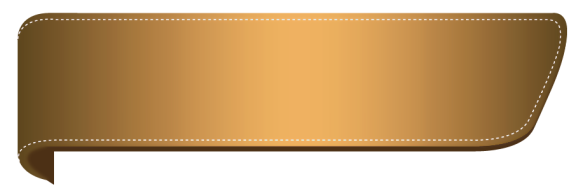 SORTEOS!
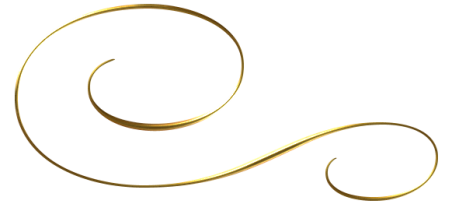 VI Cena Solidaria
¡Participa del sorteo y ganate uno de estos increíbles premios!
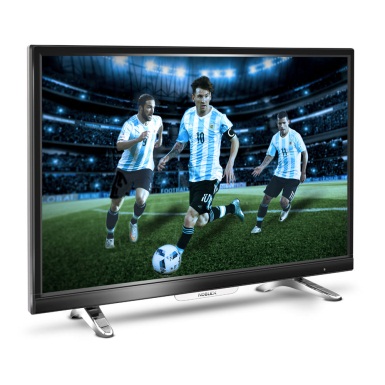 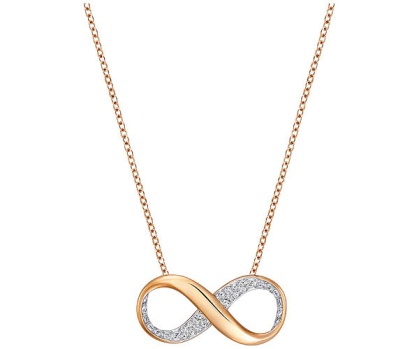 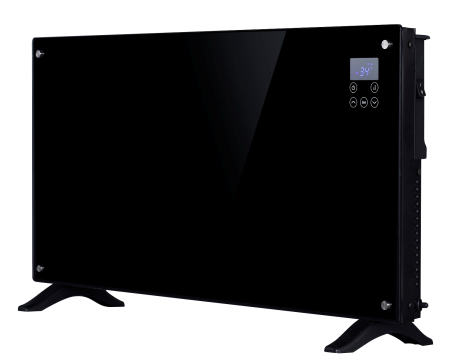 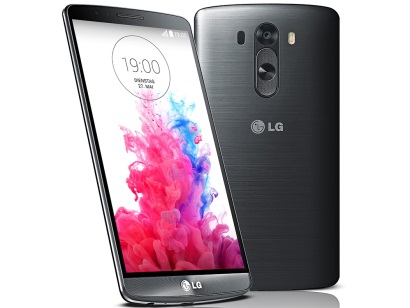 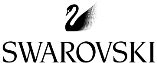 CALEFACTOR DIGITAL CLEVER
TV LED 32´ HD (NOBLEX)
LG G3 (BRIGHSTAR)
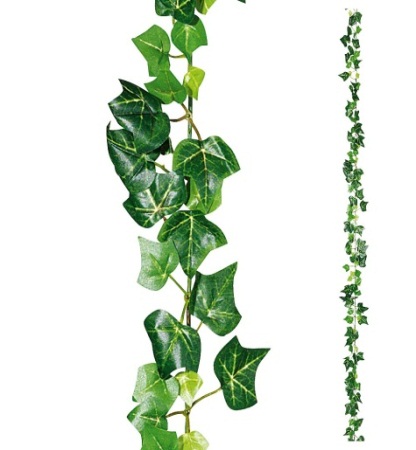 COLGANTE DE ORO Y PLATA (SWAROSKI)
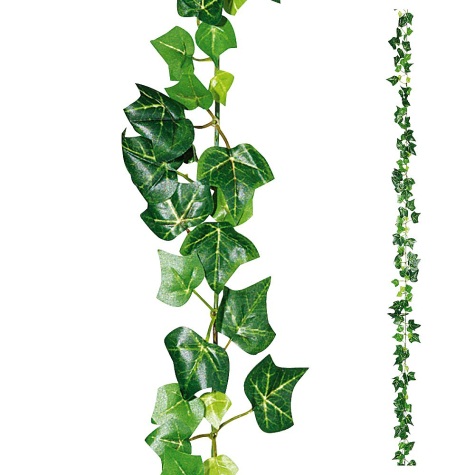 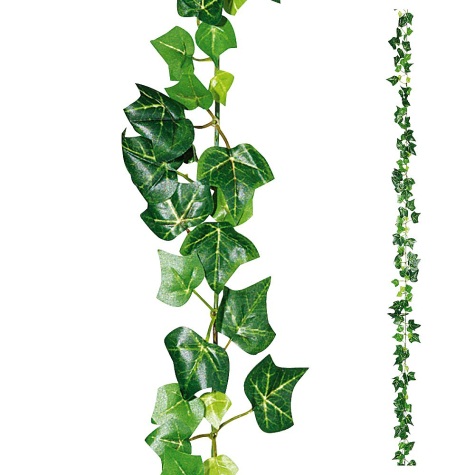 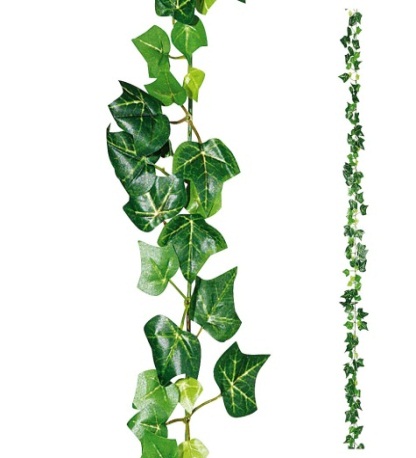 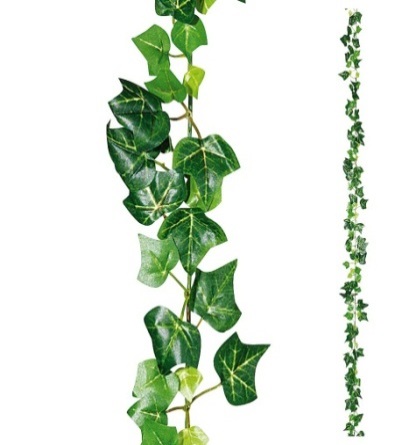 1 x $200
2 x $300
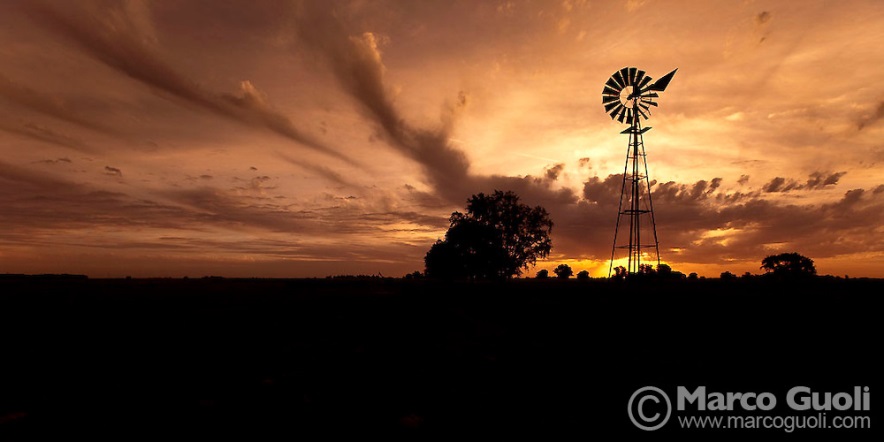 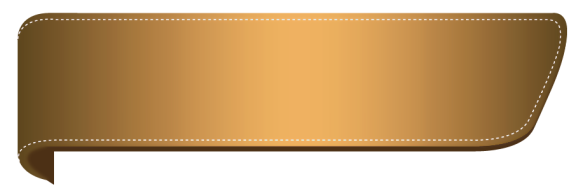 SORTEOS!
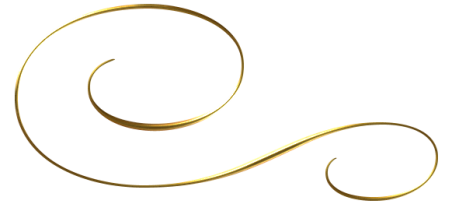 VI Cena Solidaria
¡ALGUNOS DE NUESTROS PREMIOS!
Entradas para:
 Temaiken,  Fuerza bruta y Teatro Ciego.
Productos Tuppeware y Loreal
Vinos de Catena Zapata, Salentein y Chandon
Productos La Toscana, Zuelo y Molinos
Cenas en reconocidos restaurantes 
Estadías en grandes hoteles
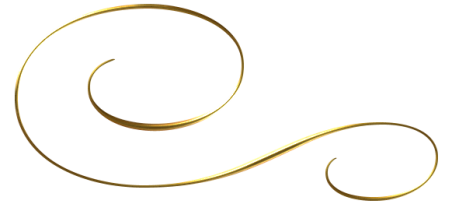 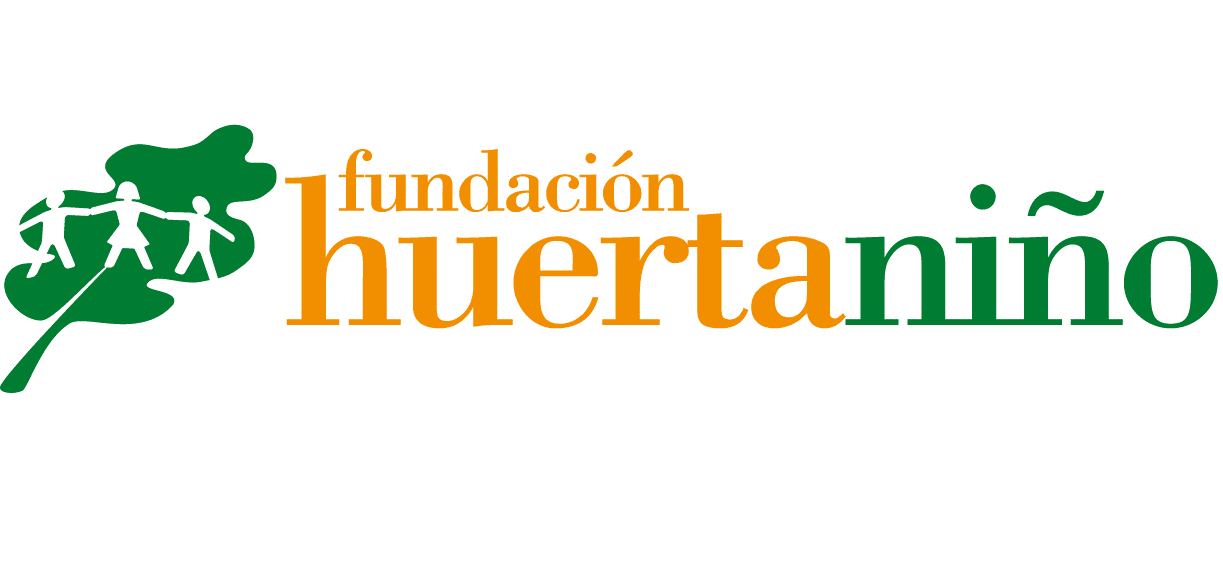 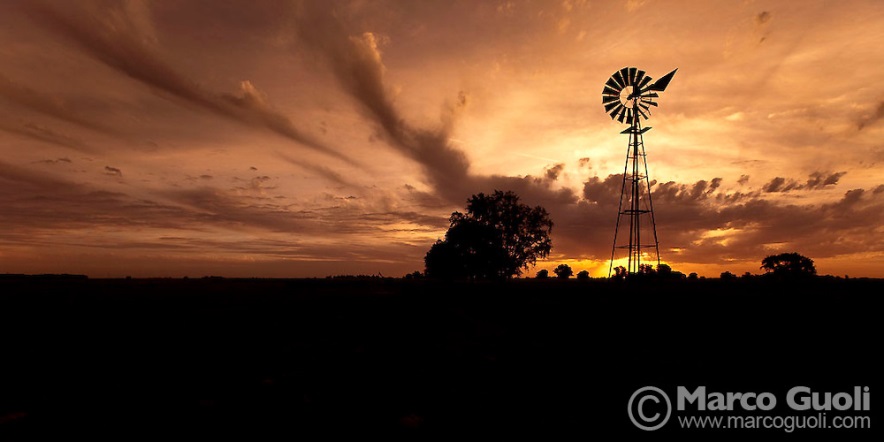 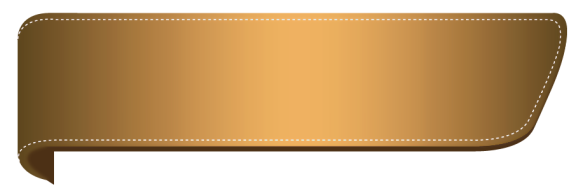 SORTEOS!
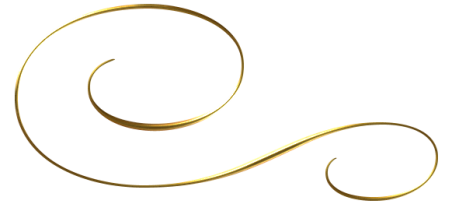 VI cena Solidaria
Y además, premios exclusivos:  
Una joya Swarosky
Un celular LG G3 (Cortesía de Brighstar) 
 Un set de baño Ferrum
Dos calefactores digitales Clever
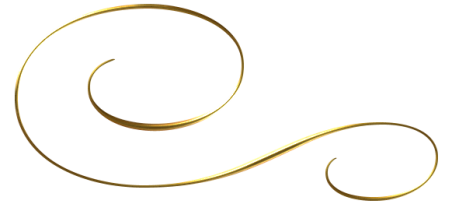 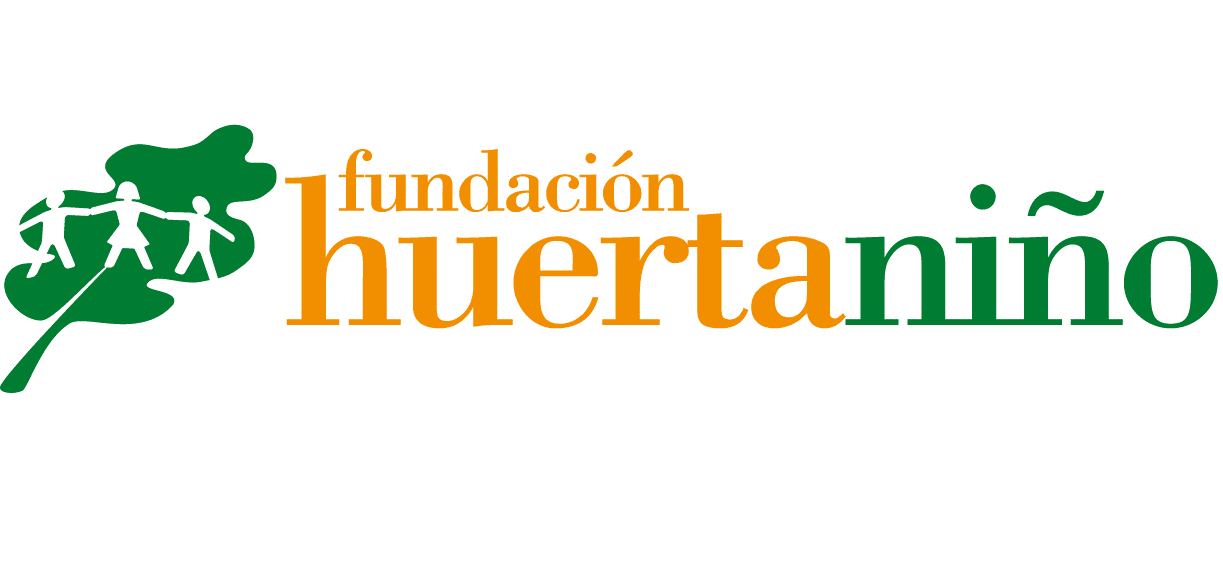 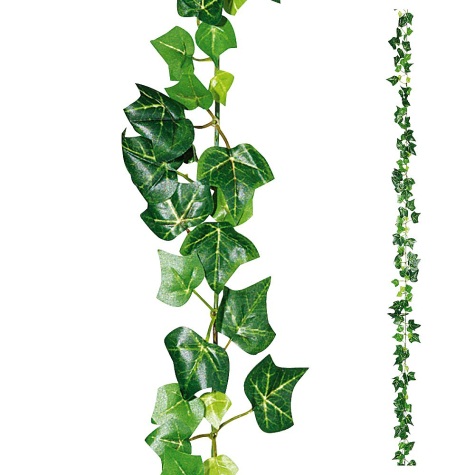 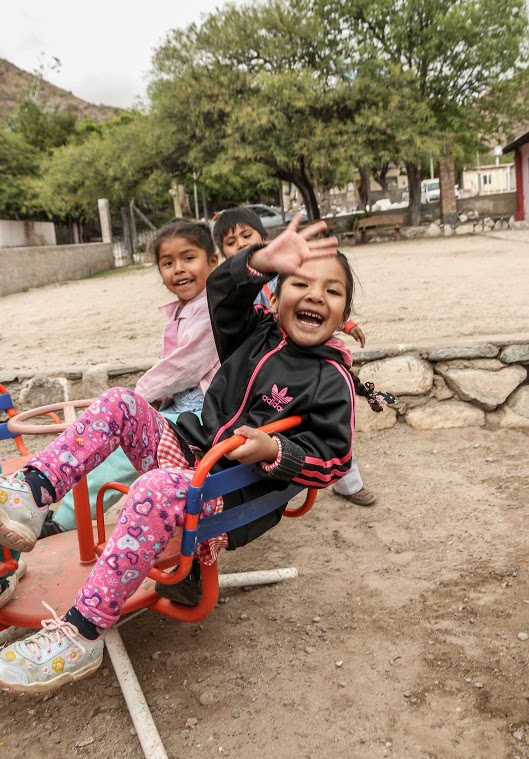 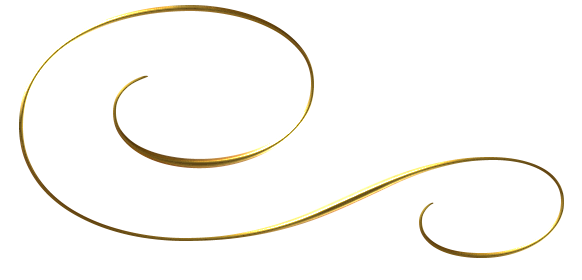 VI cena Solidaria
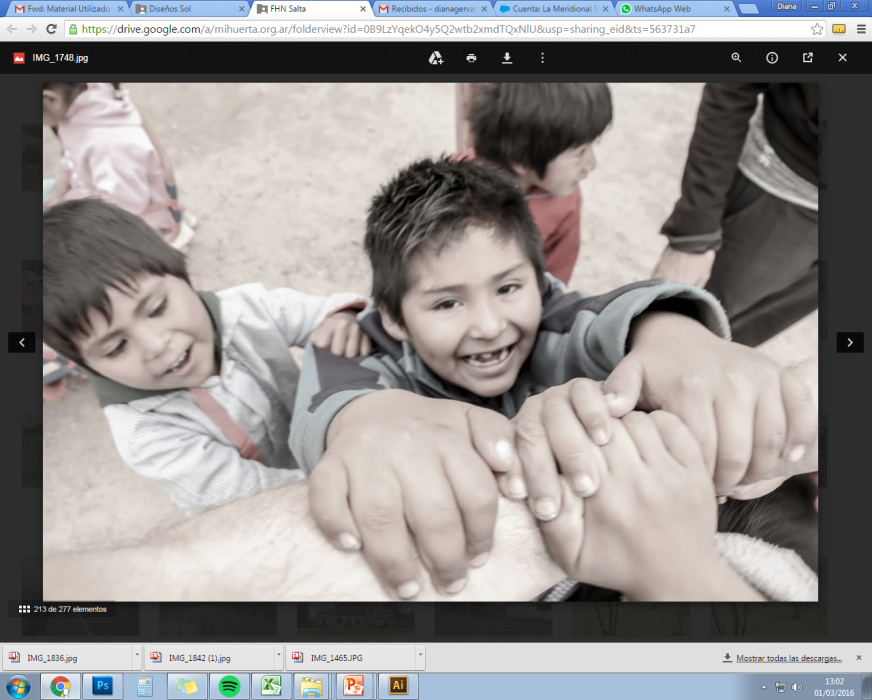 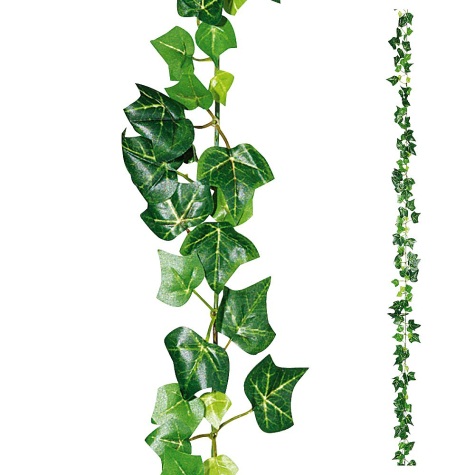 ¡SUMATE A NUESTRO PEDIDO DE LA NOCHE!
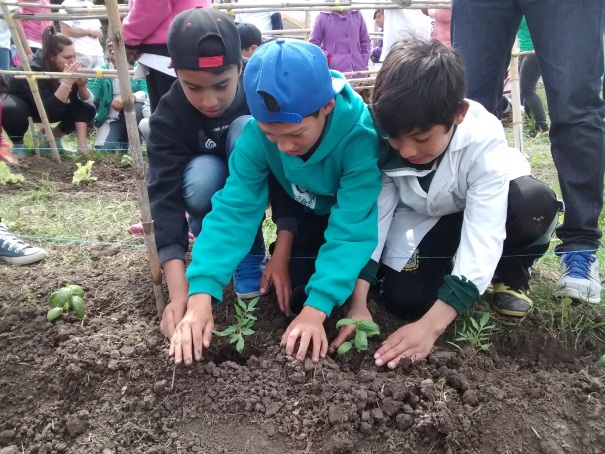 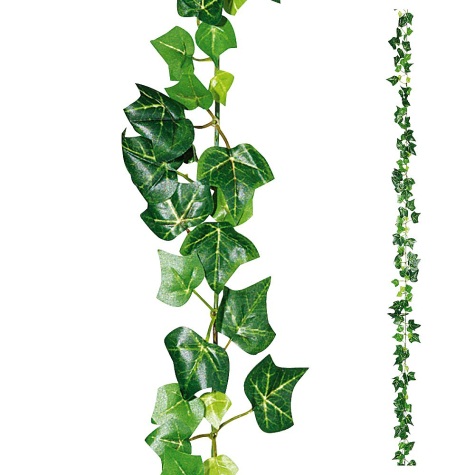 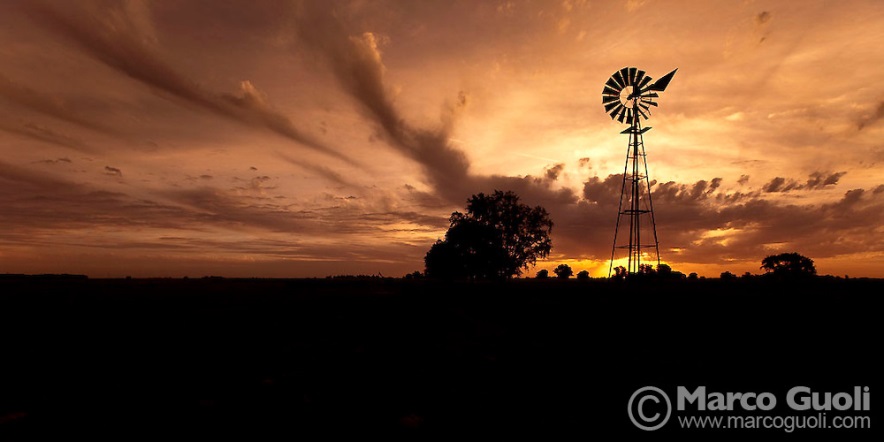 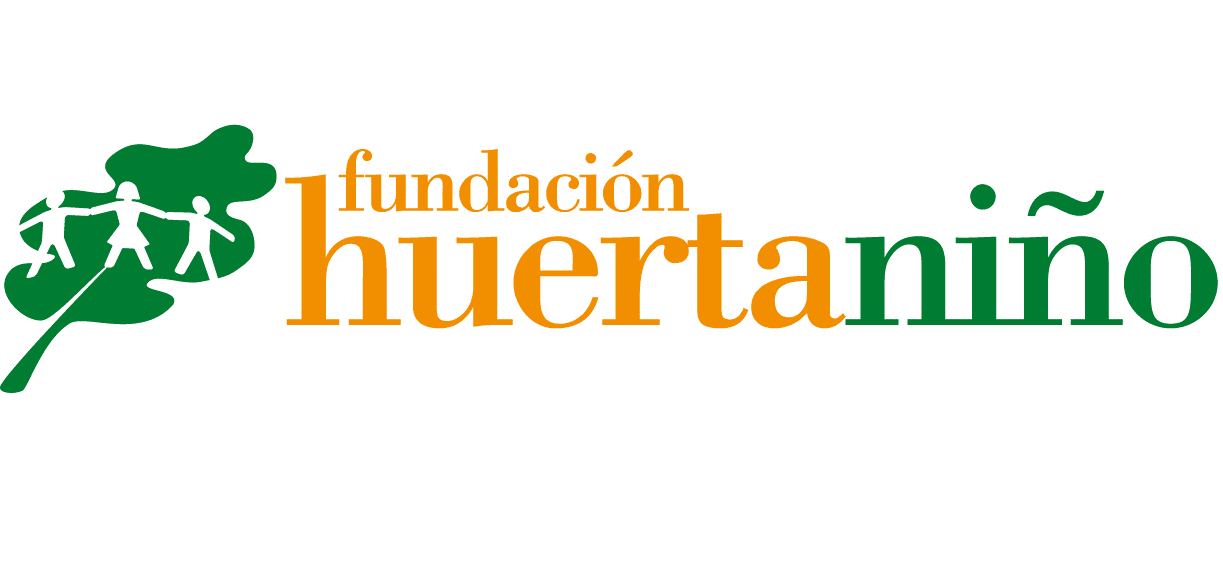 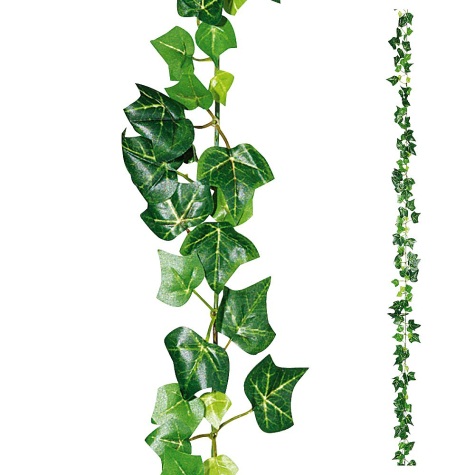 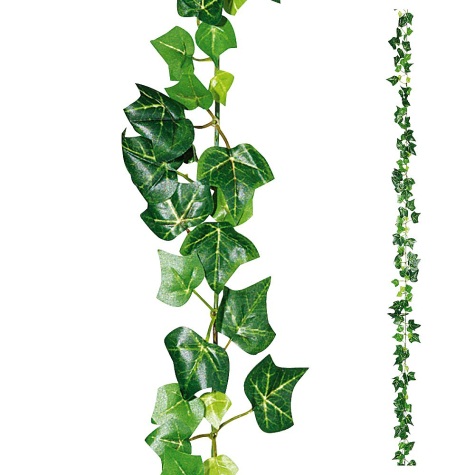 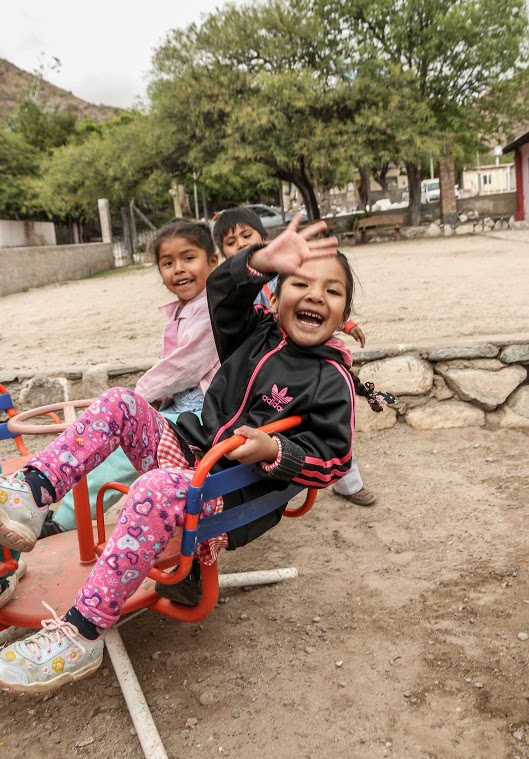 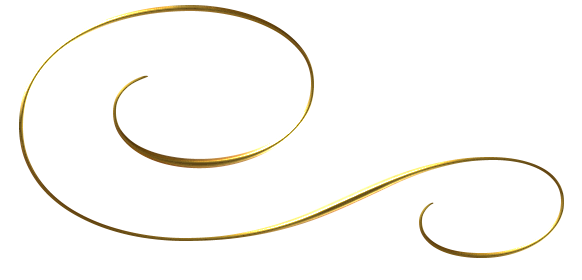 VI cena Solidaria
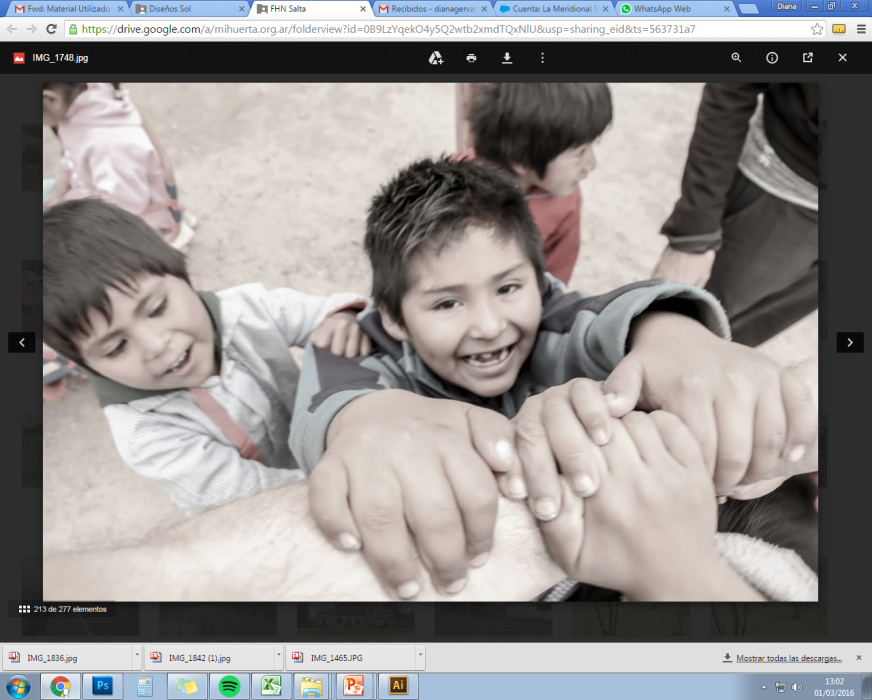 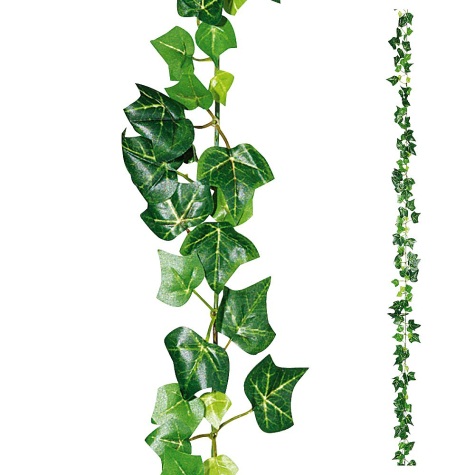 ¡AHORA ES 
EL MOMENTO!
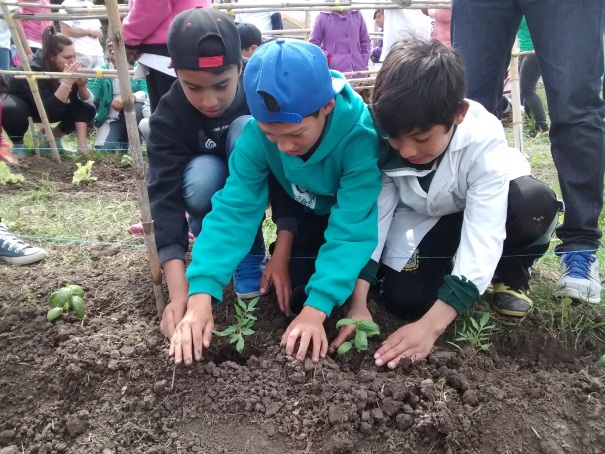 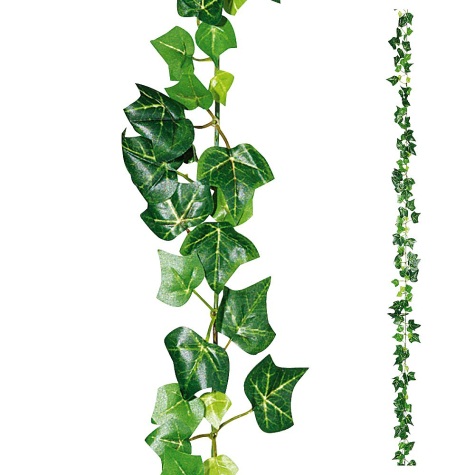 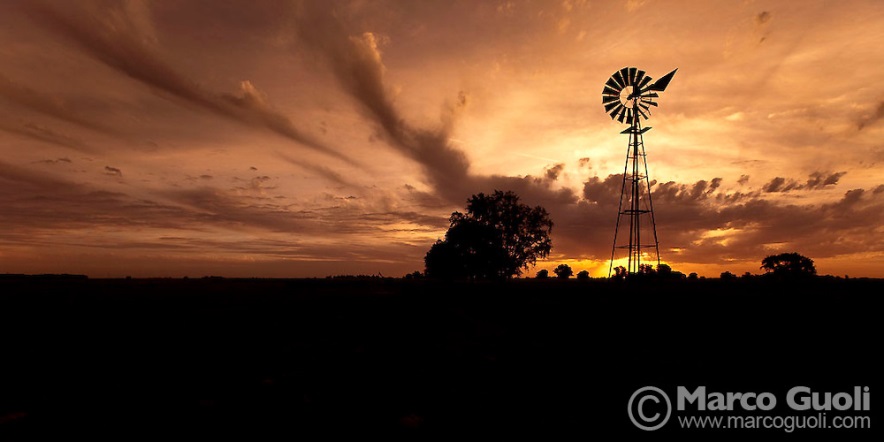 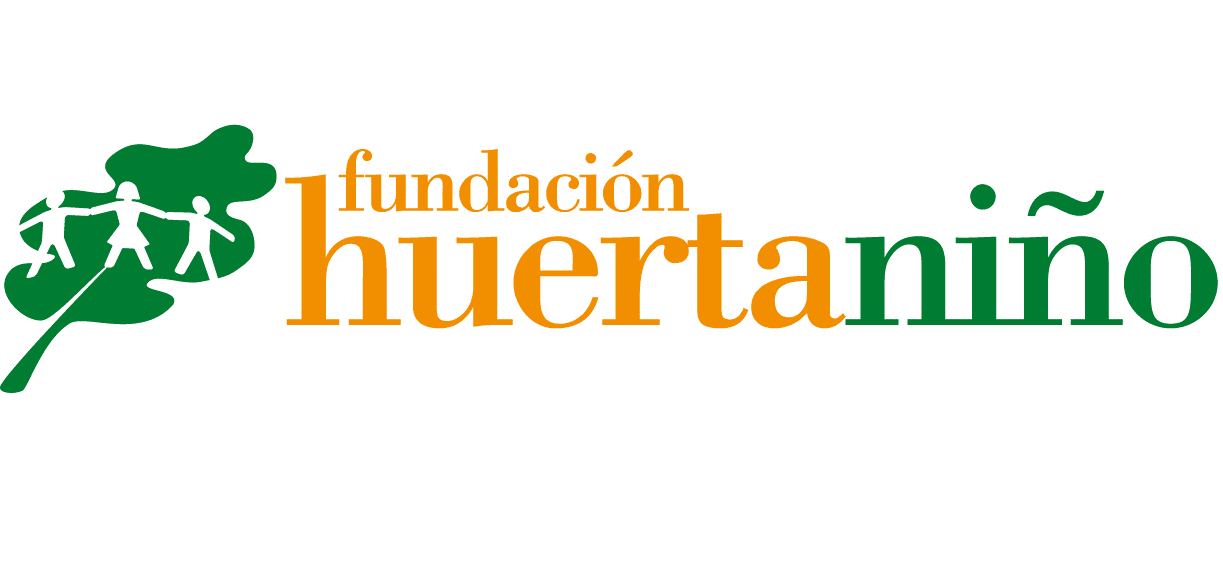 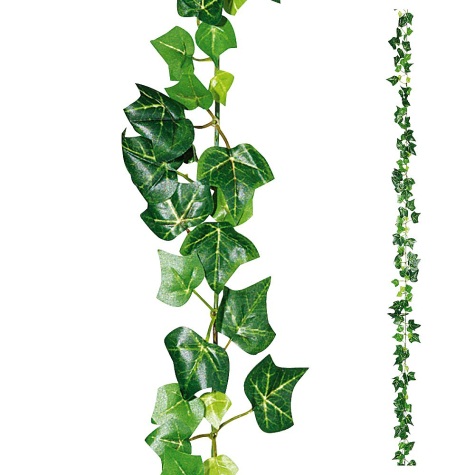 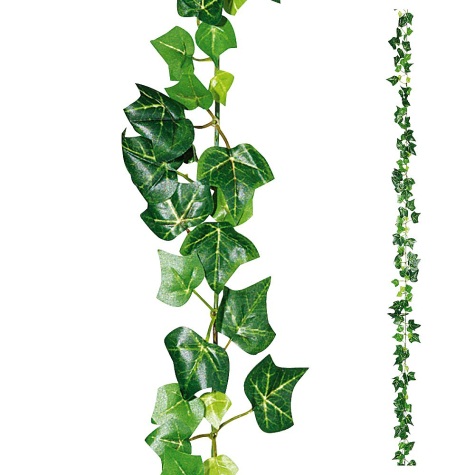 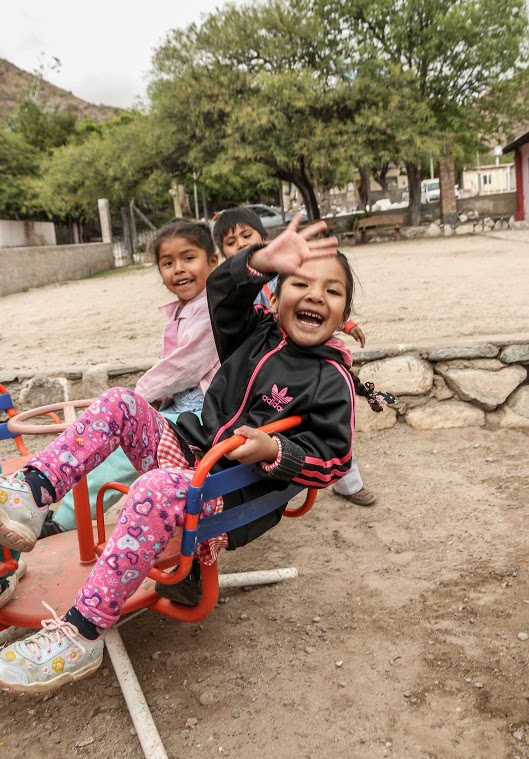 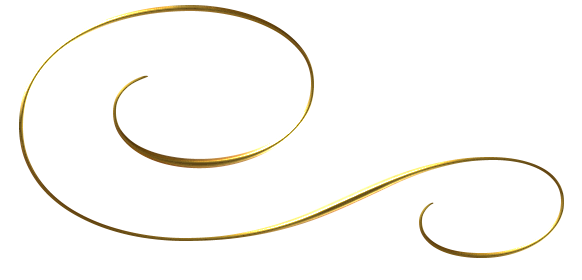 VI cena Solidaria
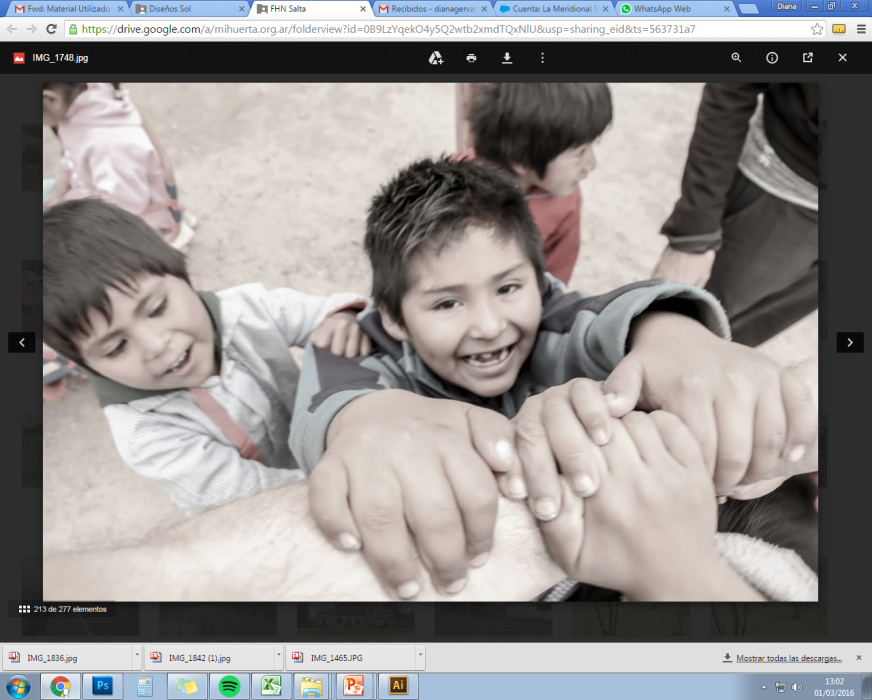 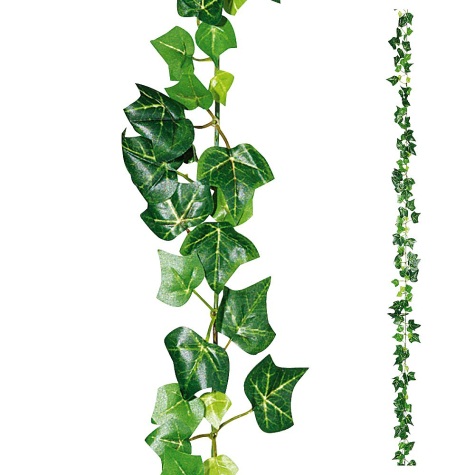 ¡HACÉ TU DONACIÓN Y LO LOGRAREMOS JUNTOS!
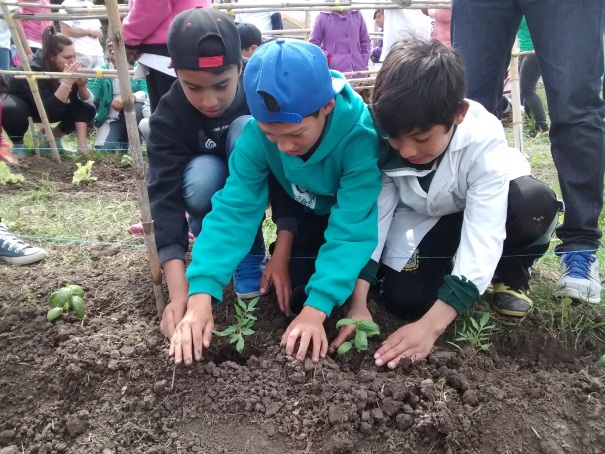 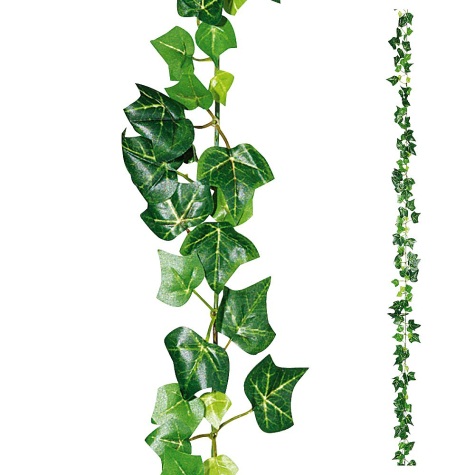 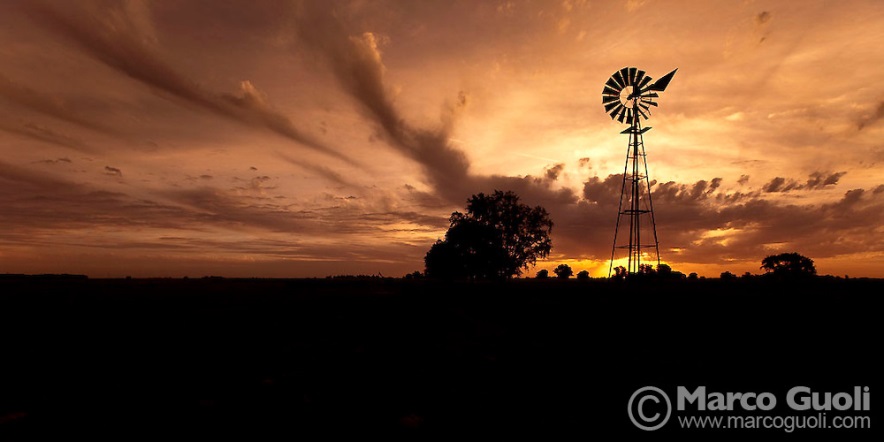 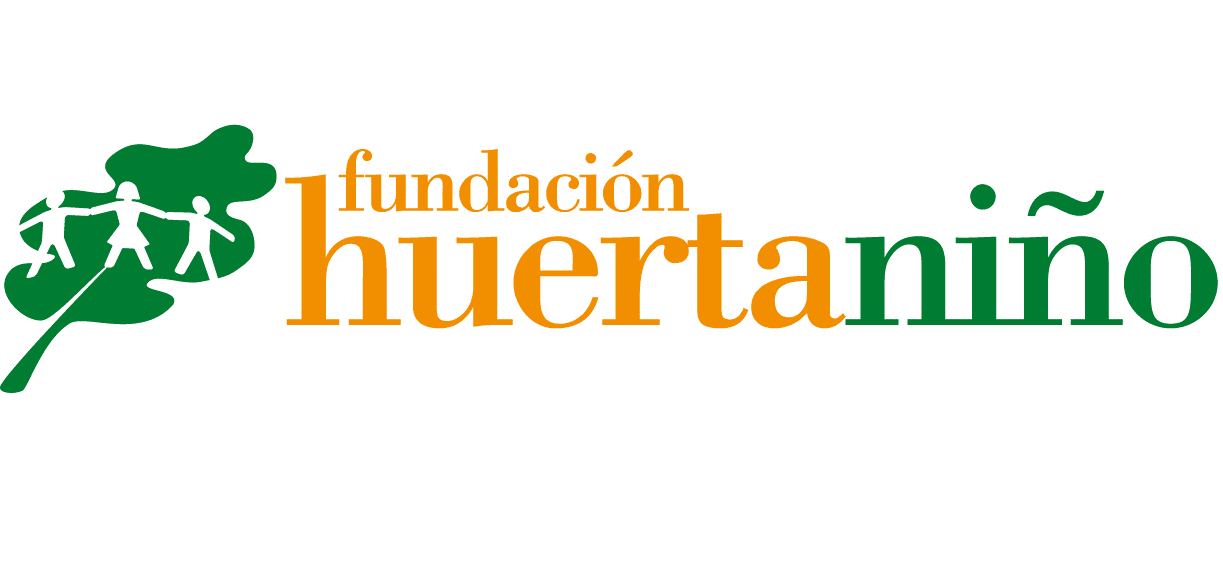 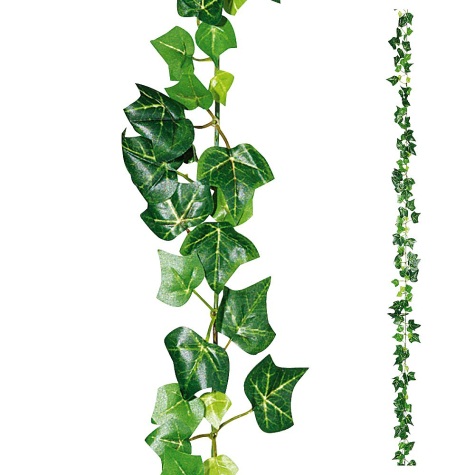 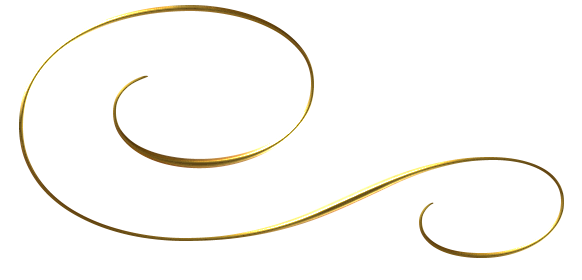 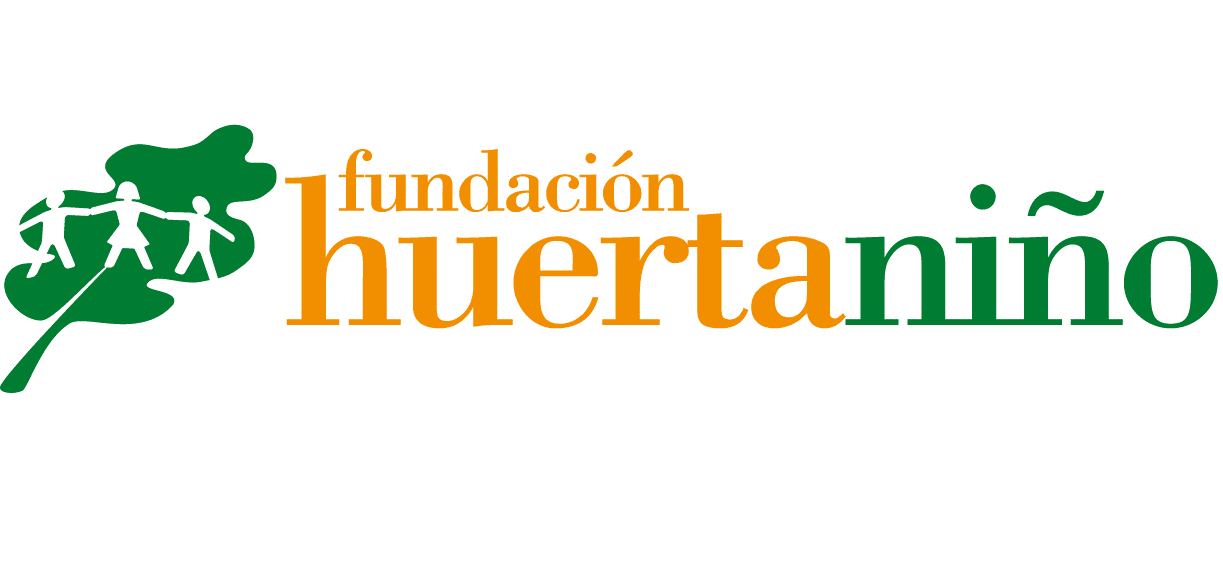 Seguimos sembrando futuro
Esta noche es posible gracias al apoyo de
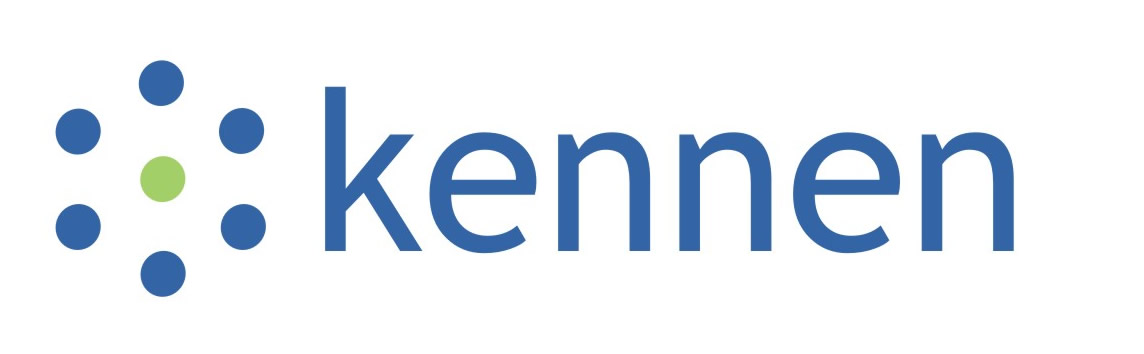 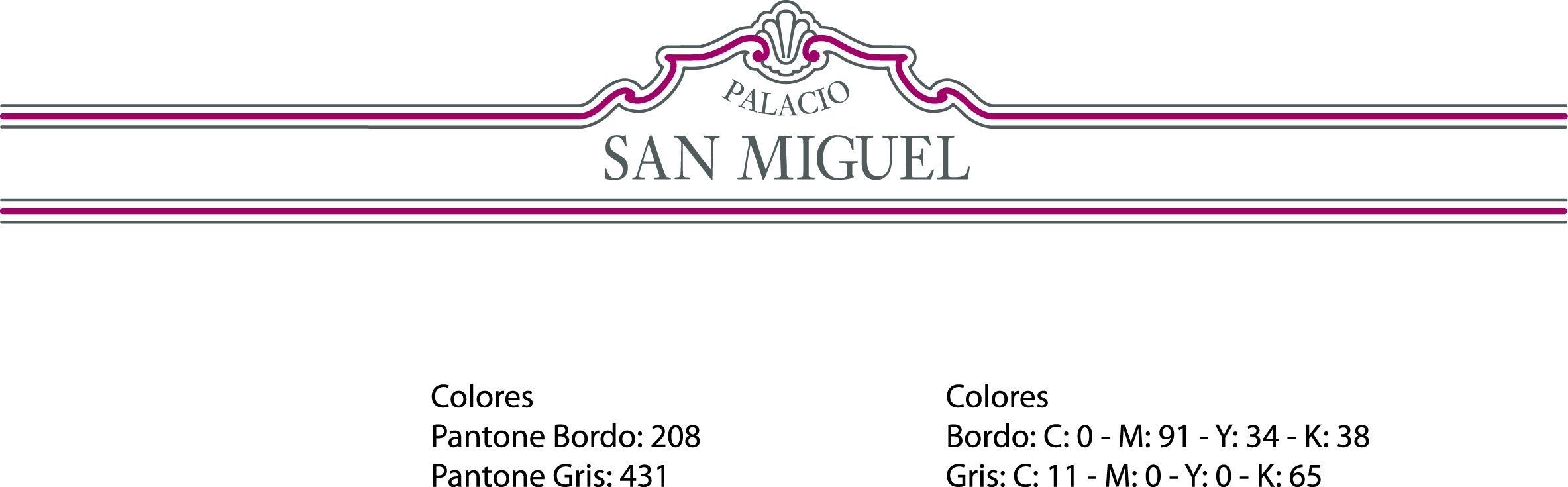 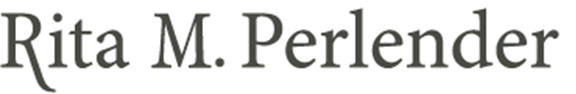 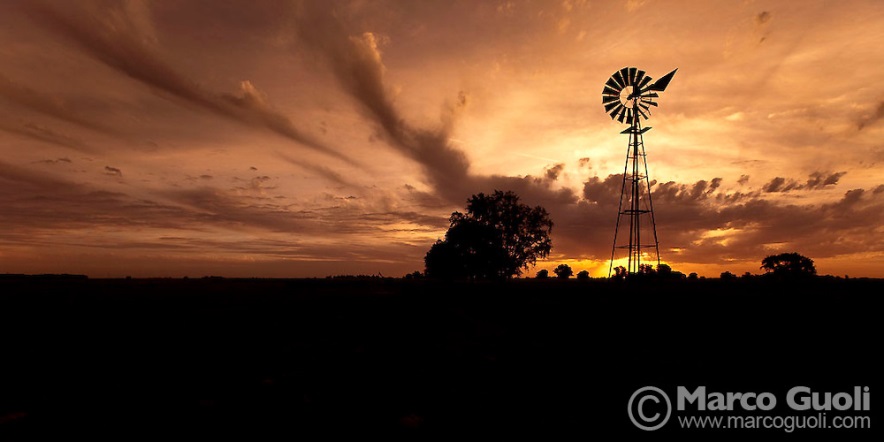 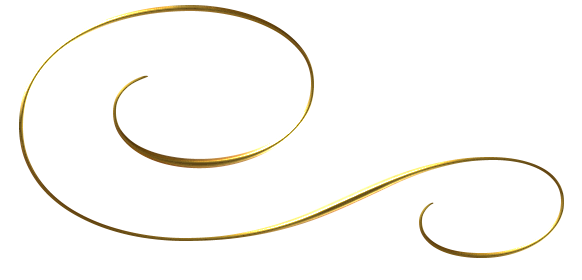 VI Cena Solidaria
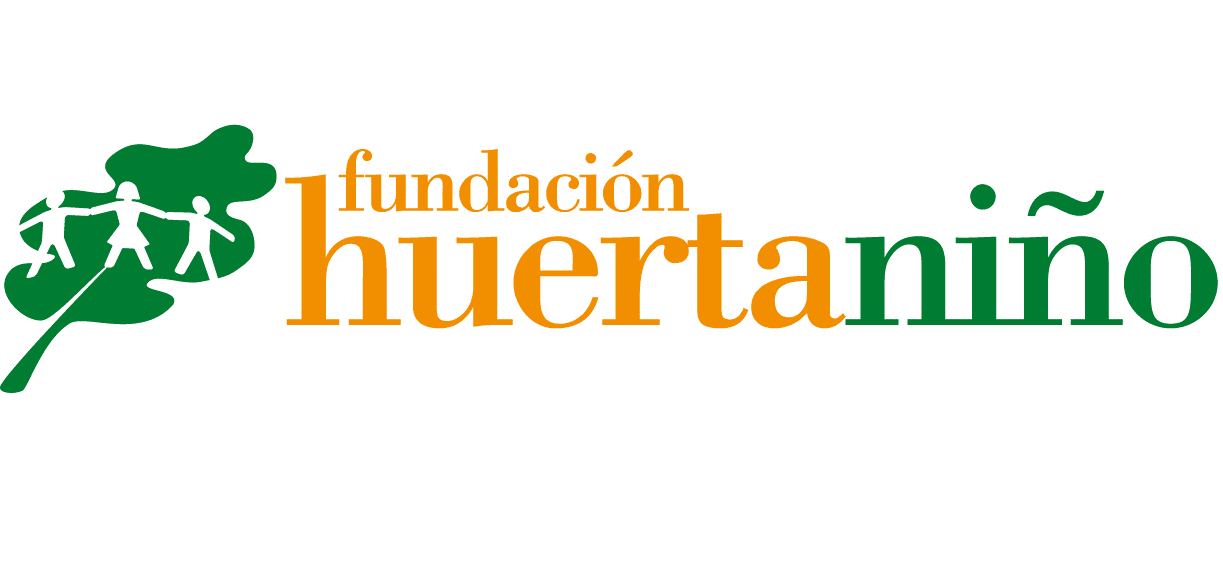 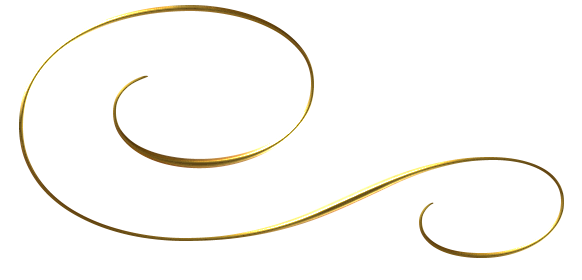 Seguimos sembrando futuro
Esta noche es posible gracias al apoyo de
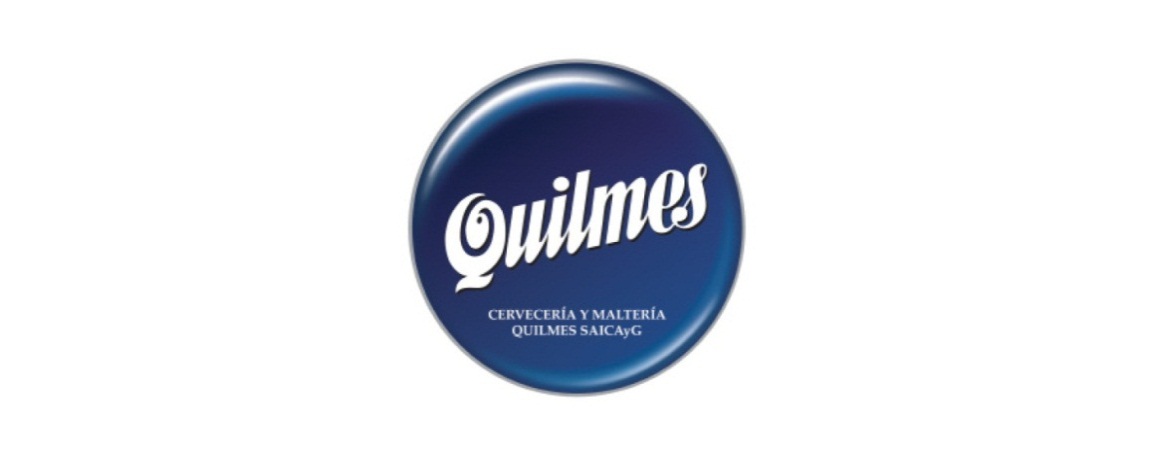 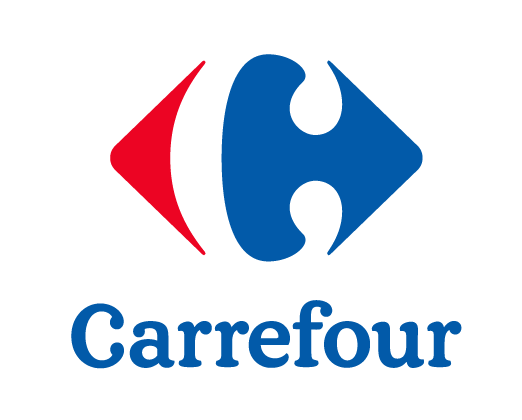 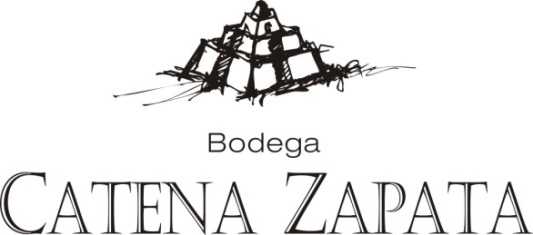 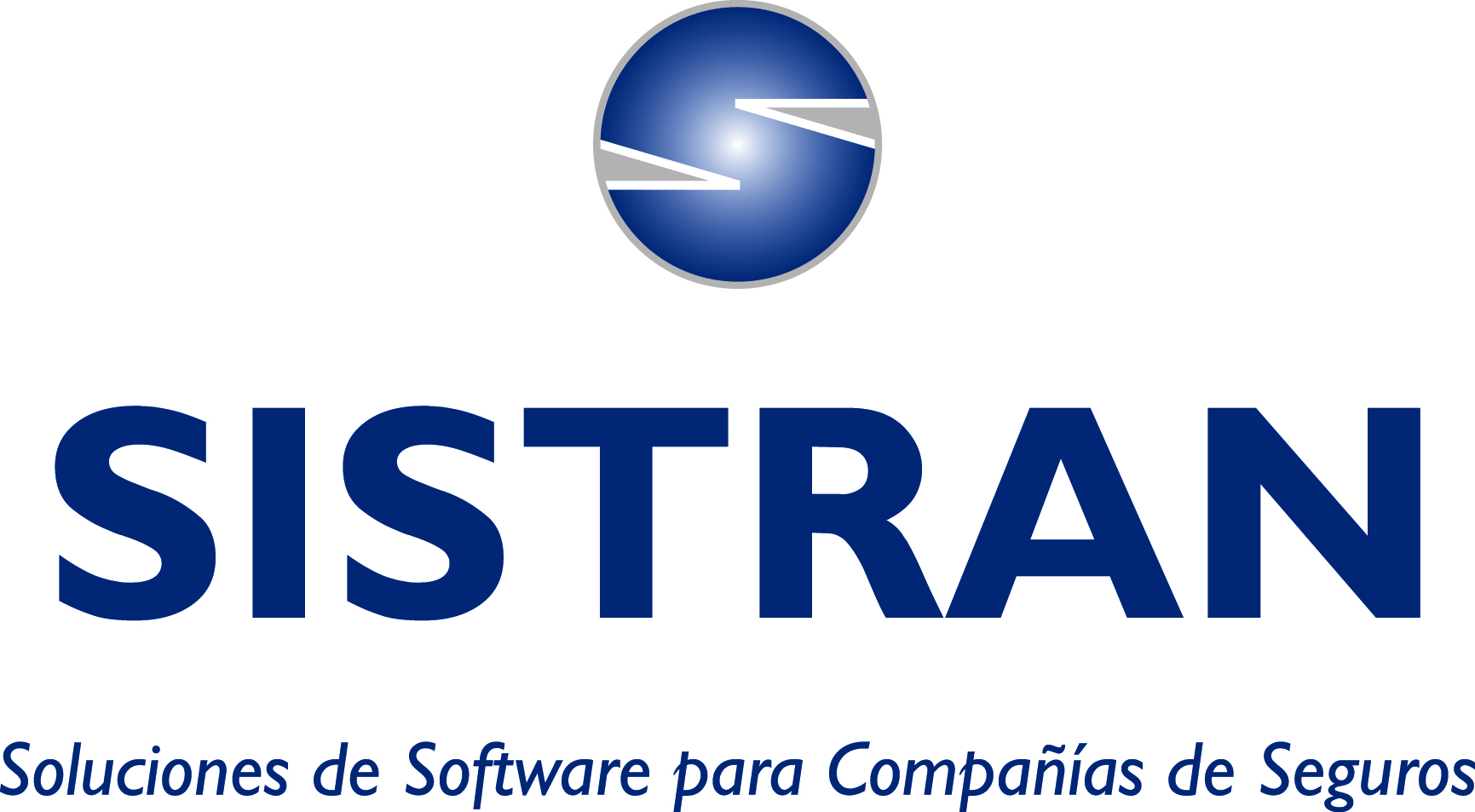 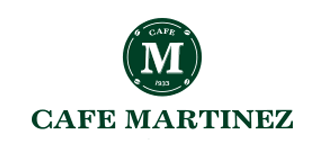 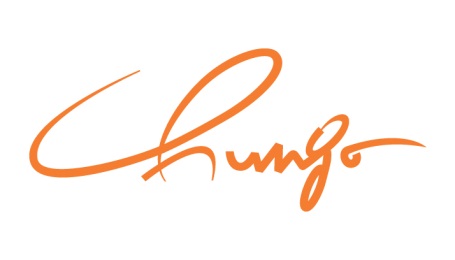 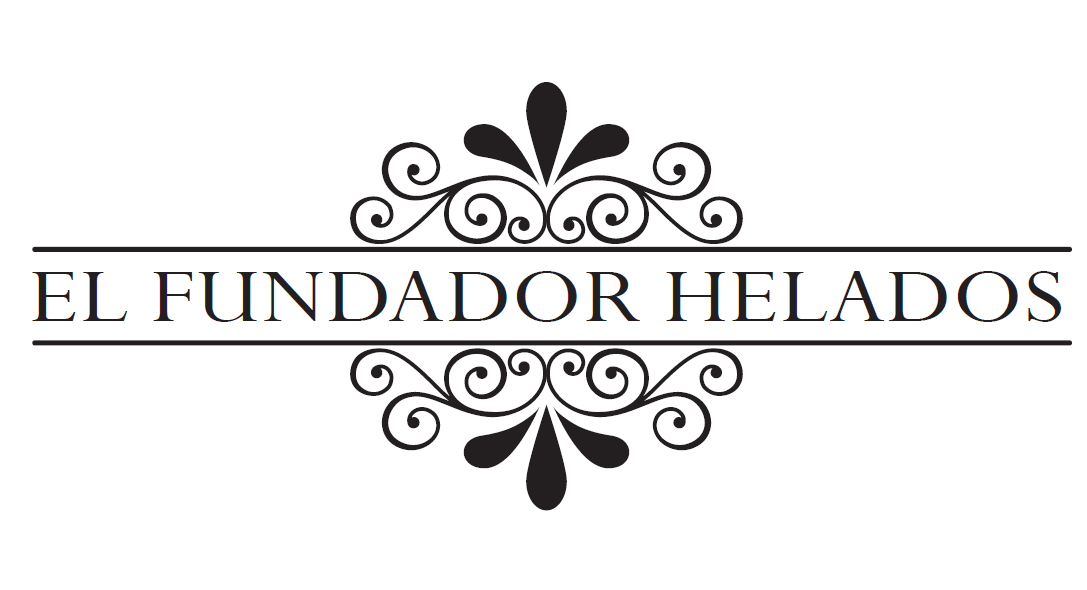 2B Digital
Audio, sonido y video
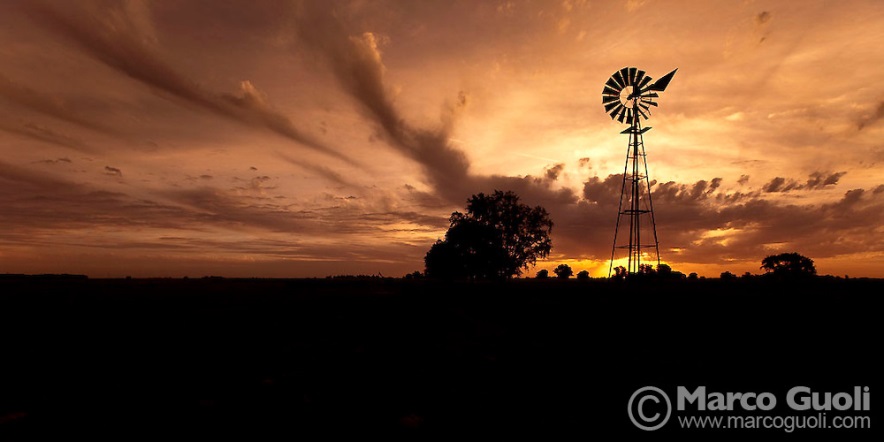 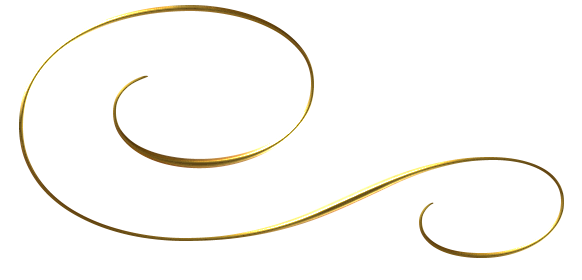 VI Cena Solidaria
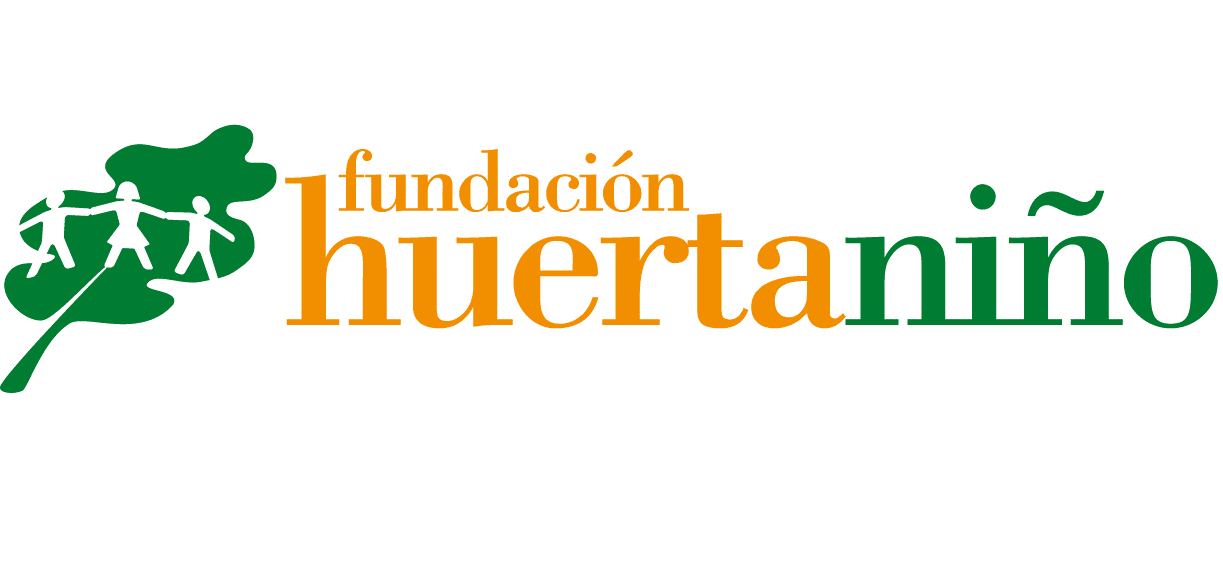 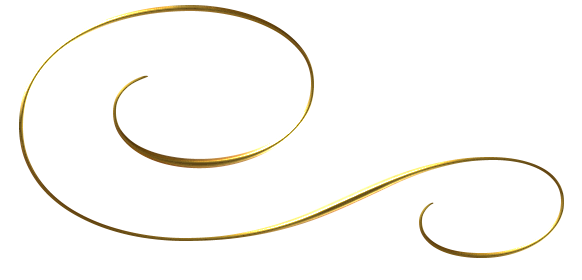 Seguimos sembrando futuro
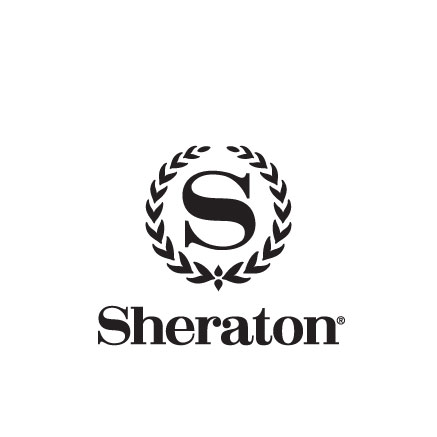 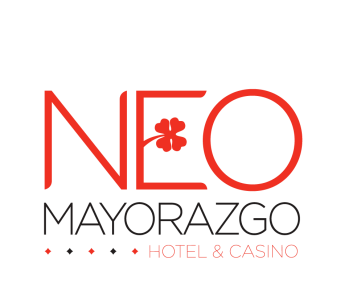 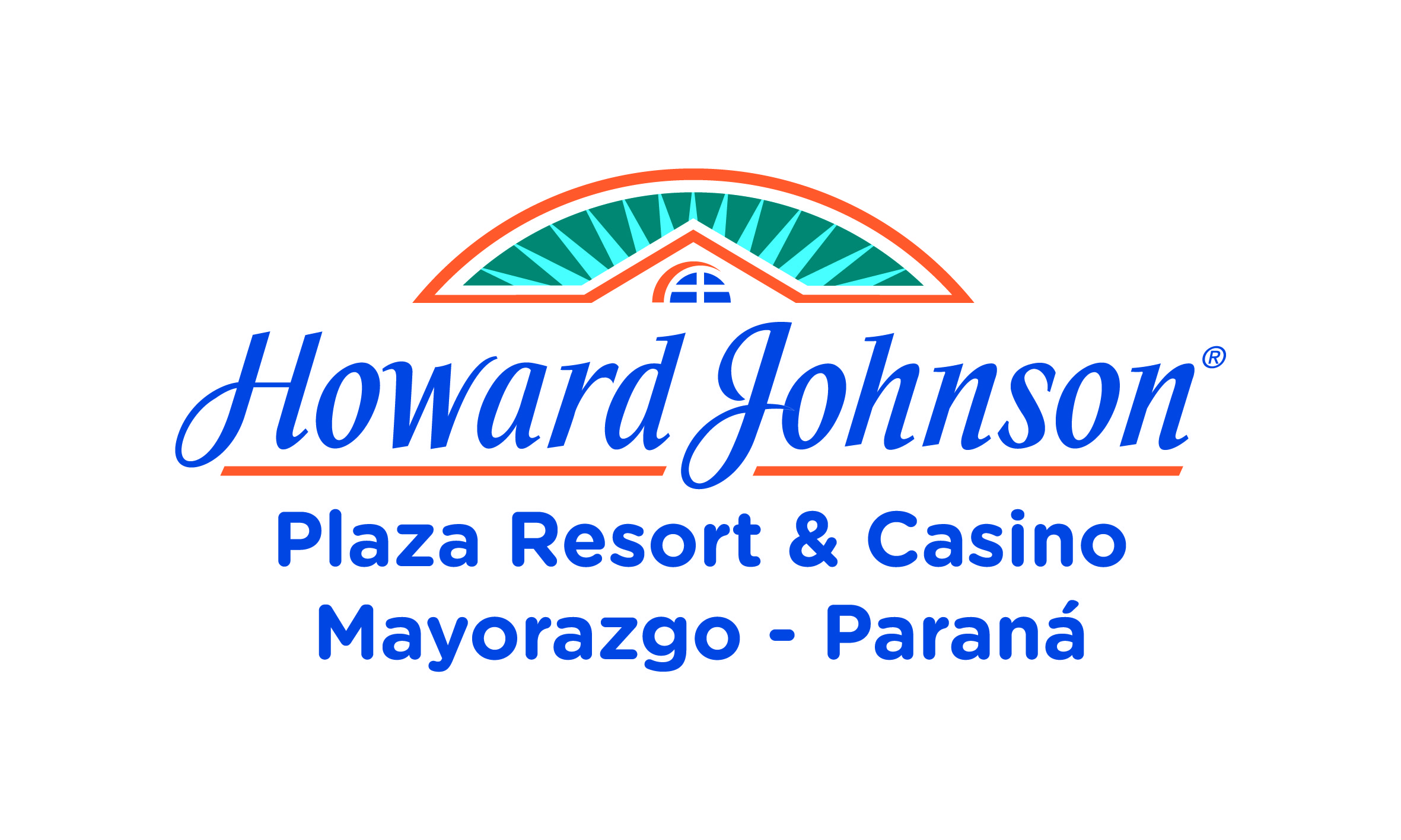 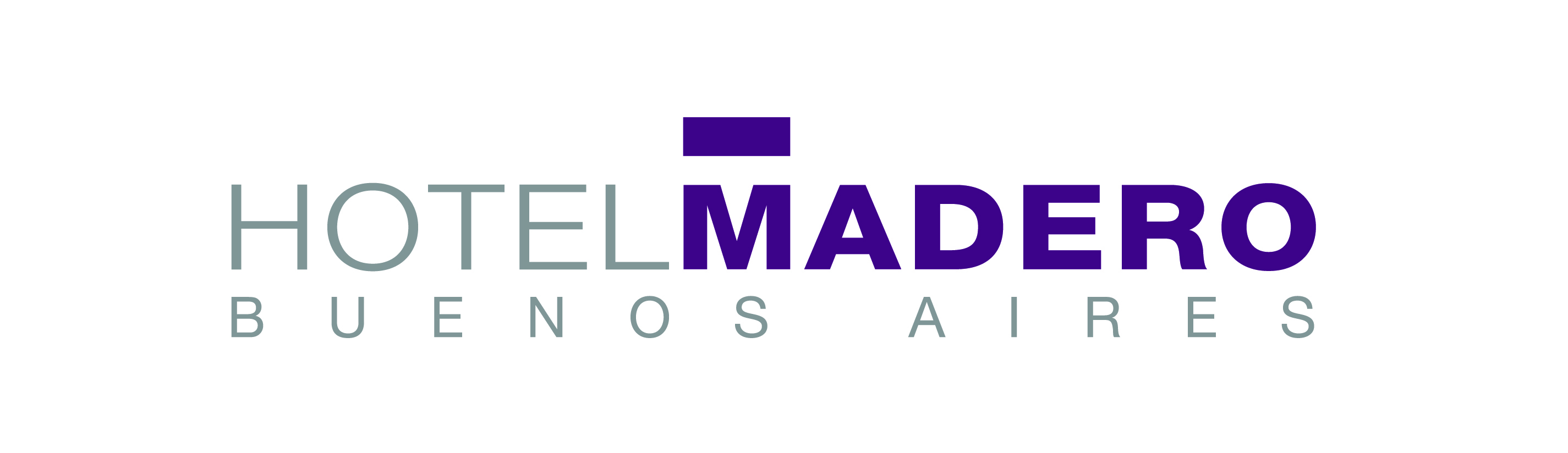 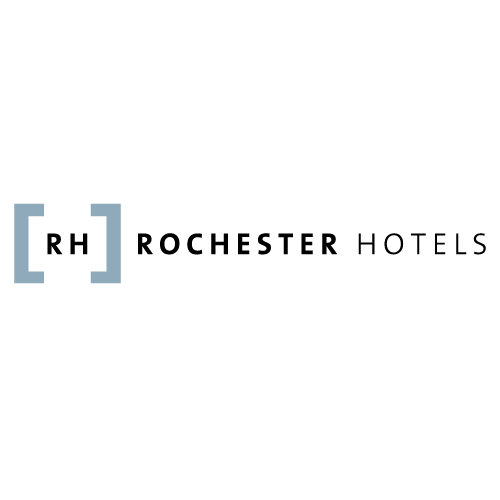 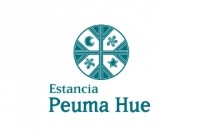 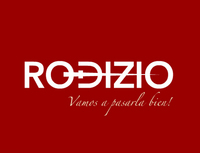 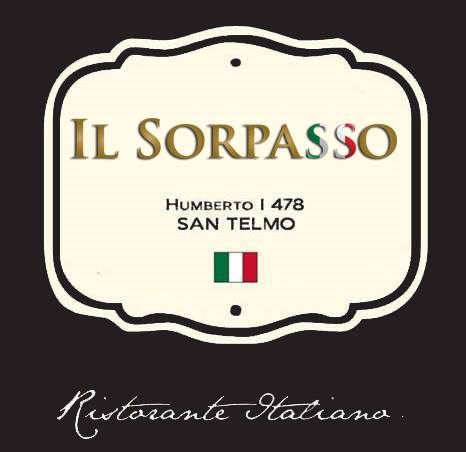 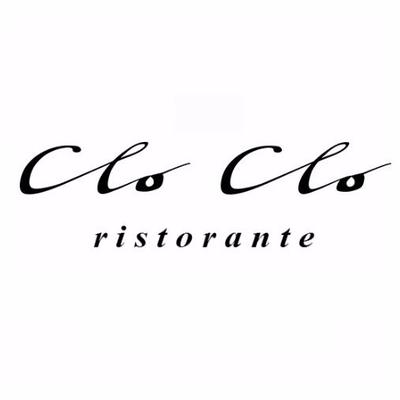 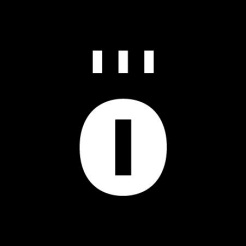 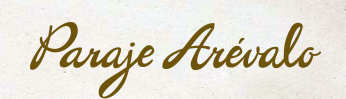 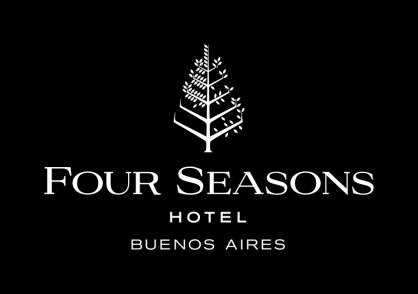 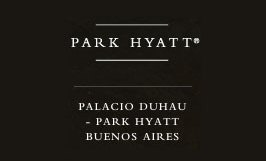 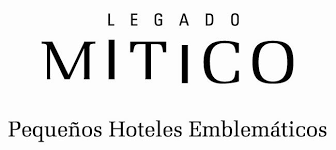 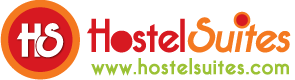 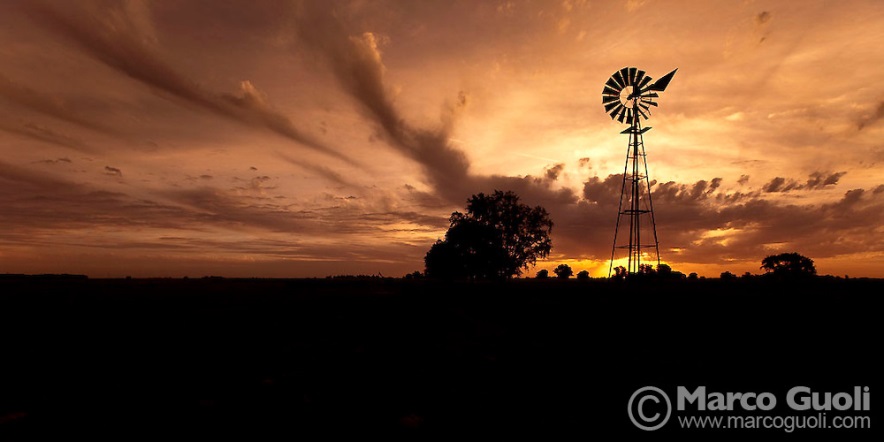 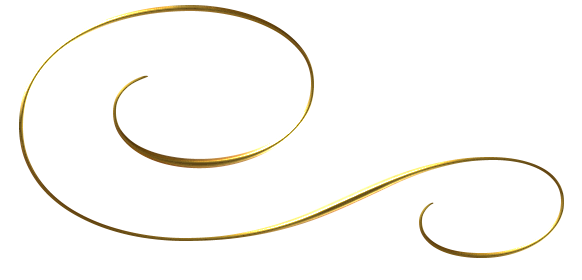 VI Cena Solidaria
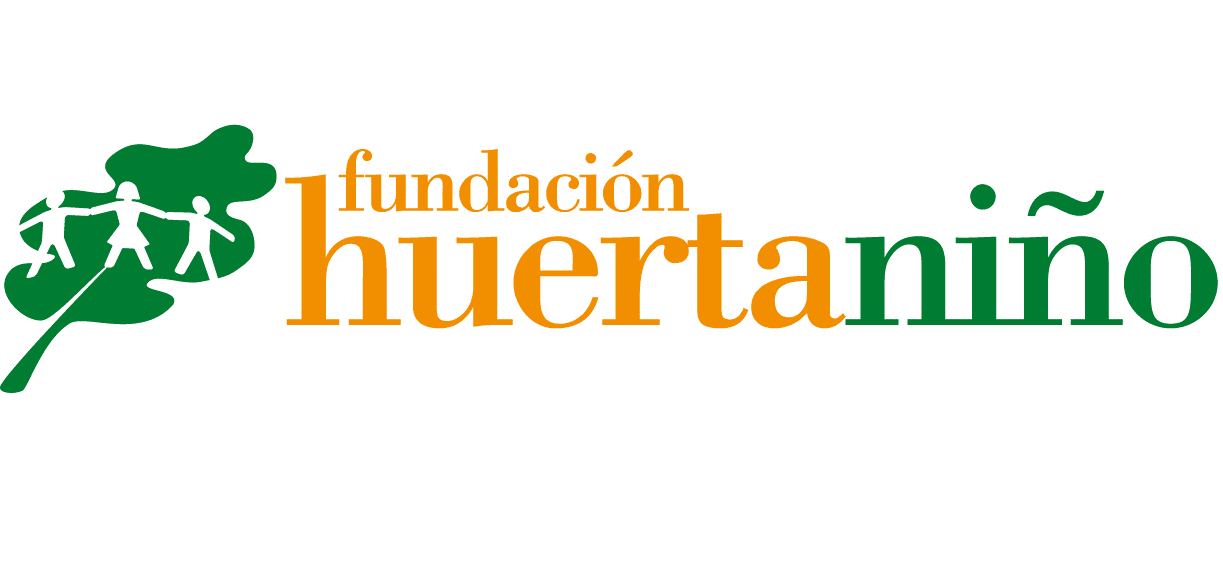 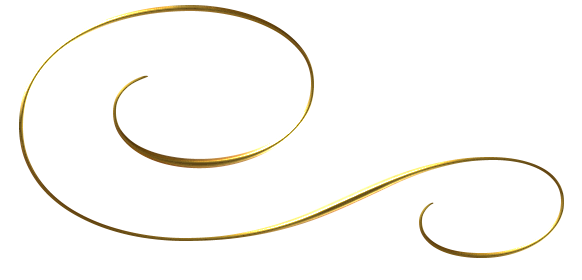 Seguimos sembrando futuro
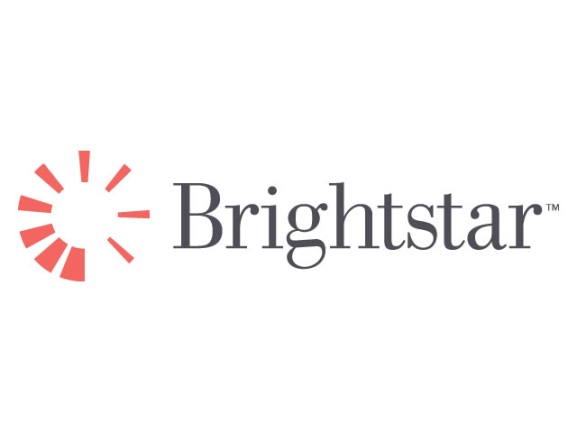 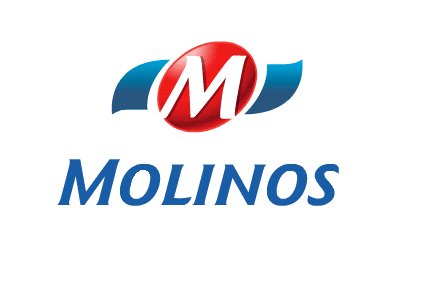 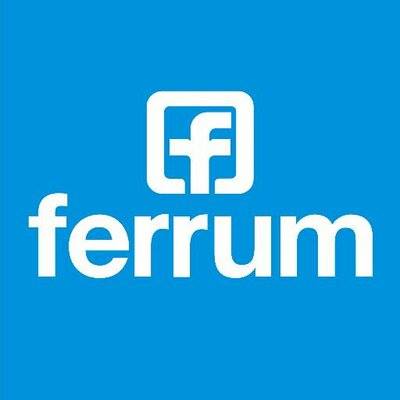 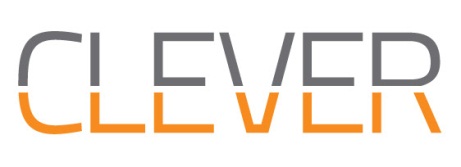 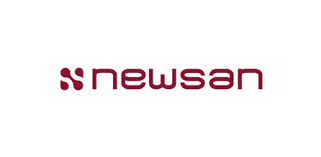 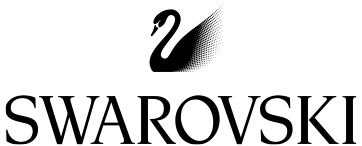 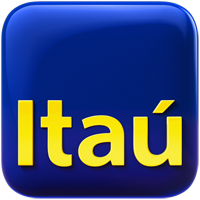 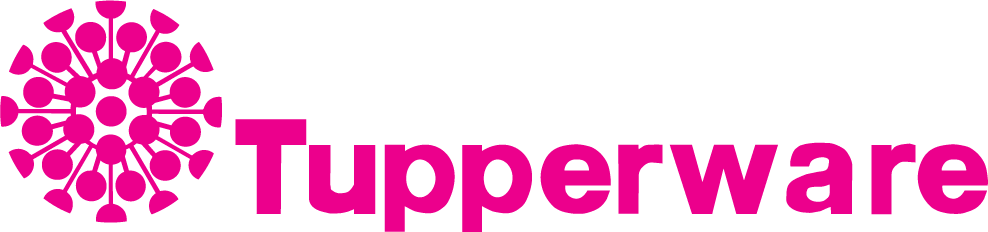 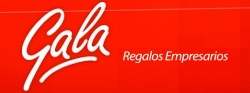 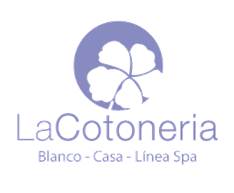 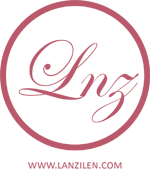 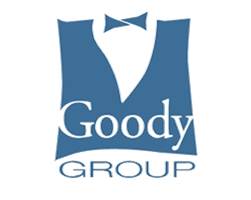 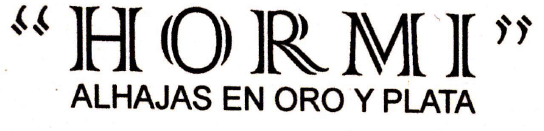 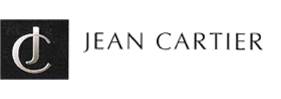 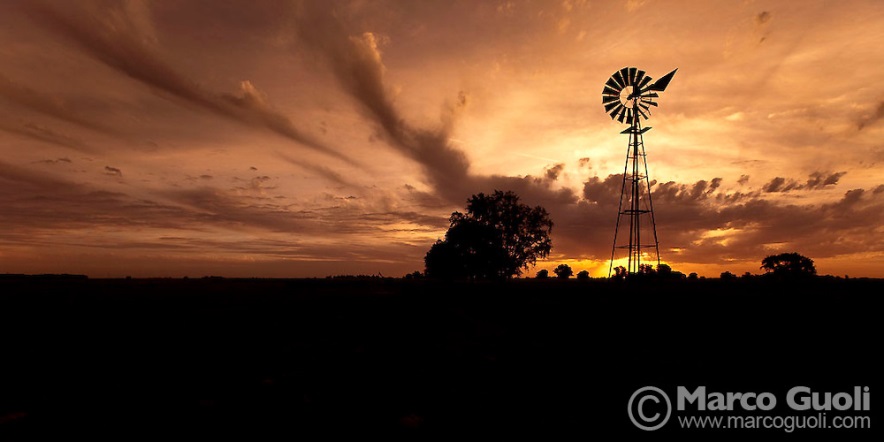 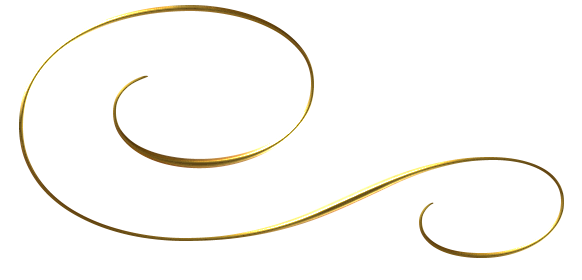 VI Cena Solidaria
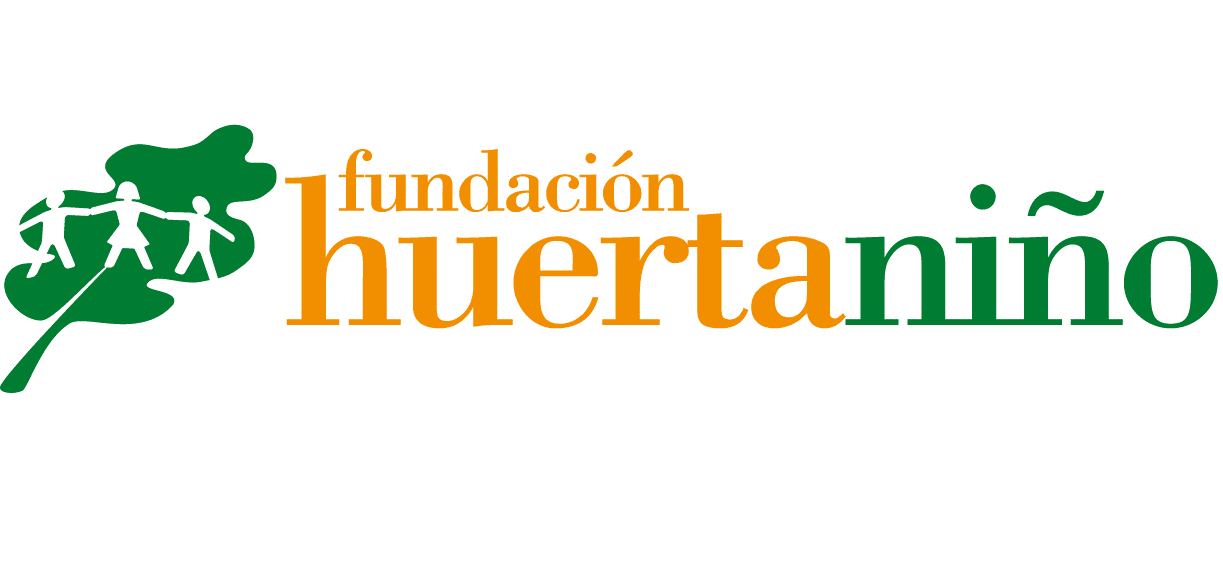 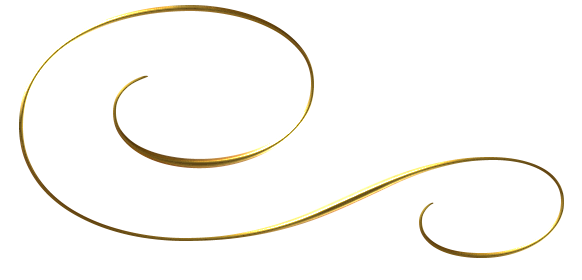 Seguimos sembrando futuro
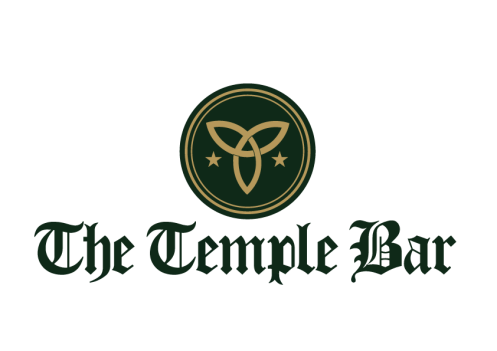 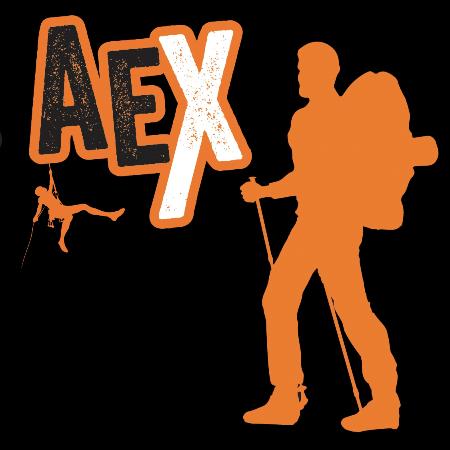 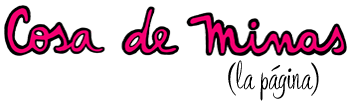 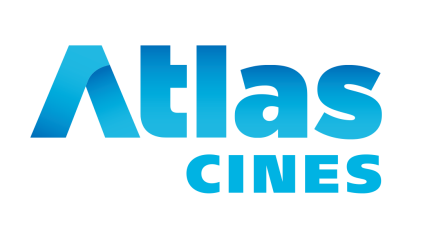 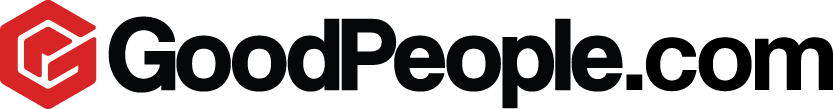 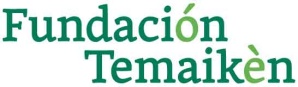 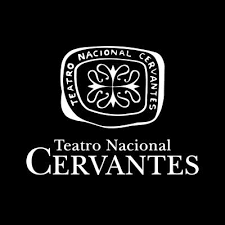 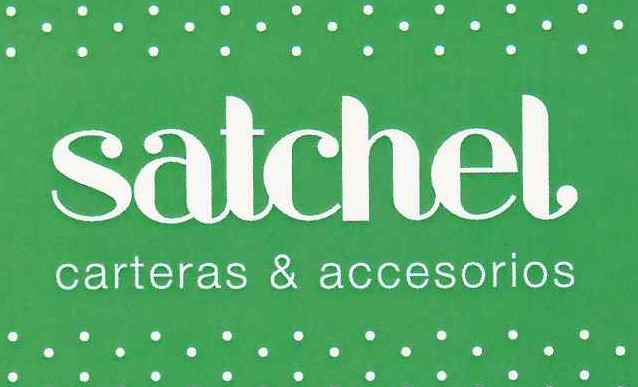 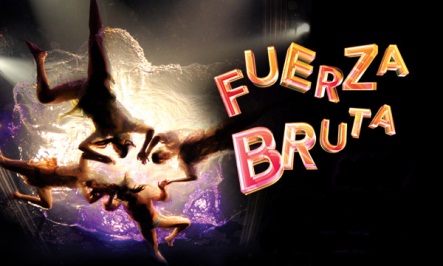 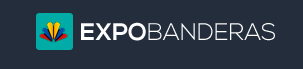 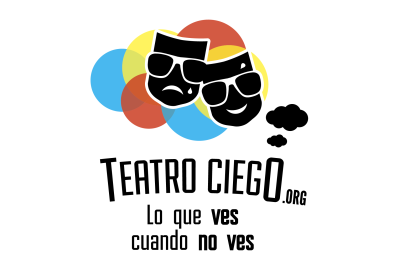 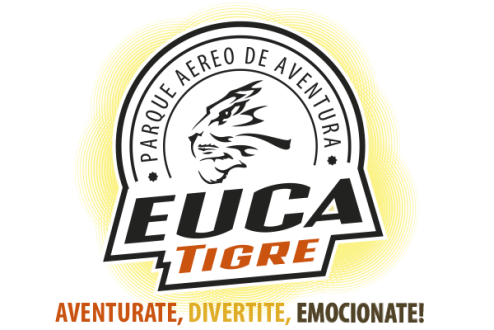 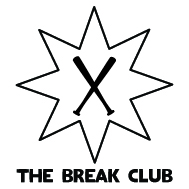 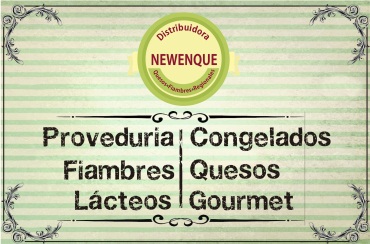 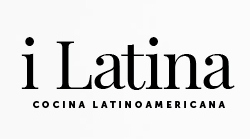 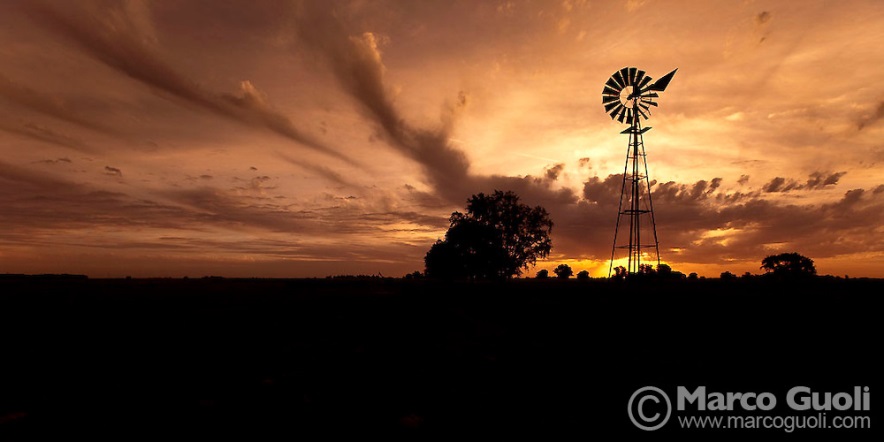 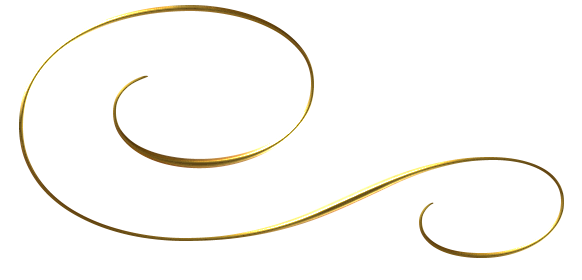 VI Cena Solidaria
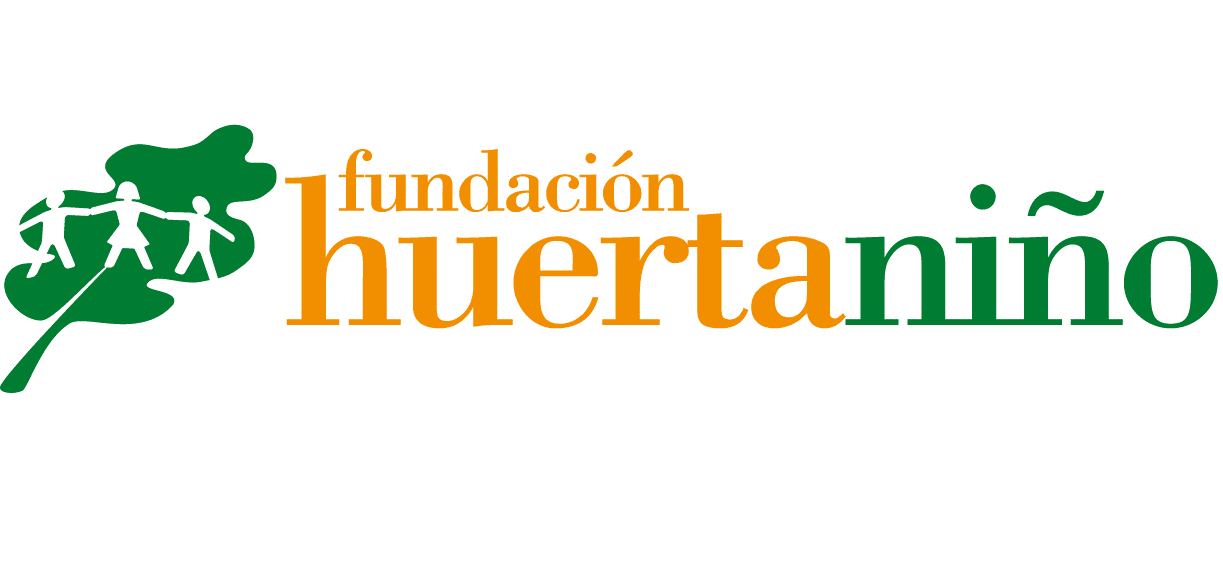 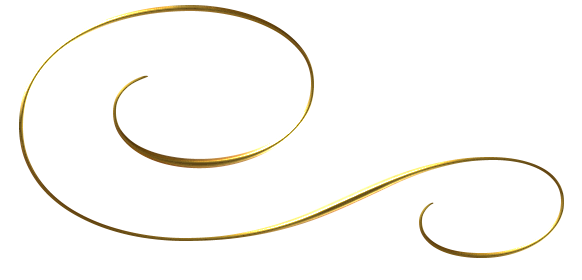 Seguimos sembrando futuro
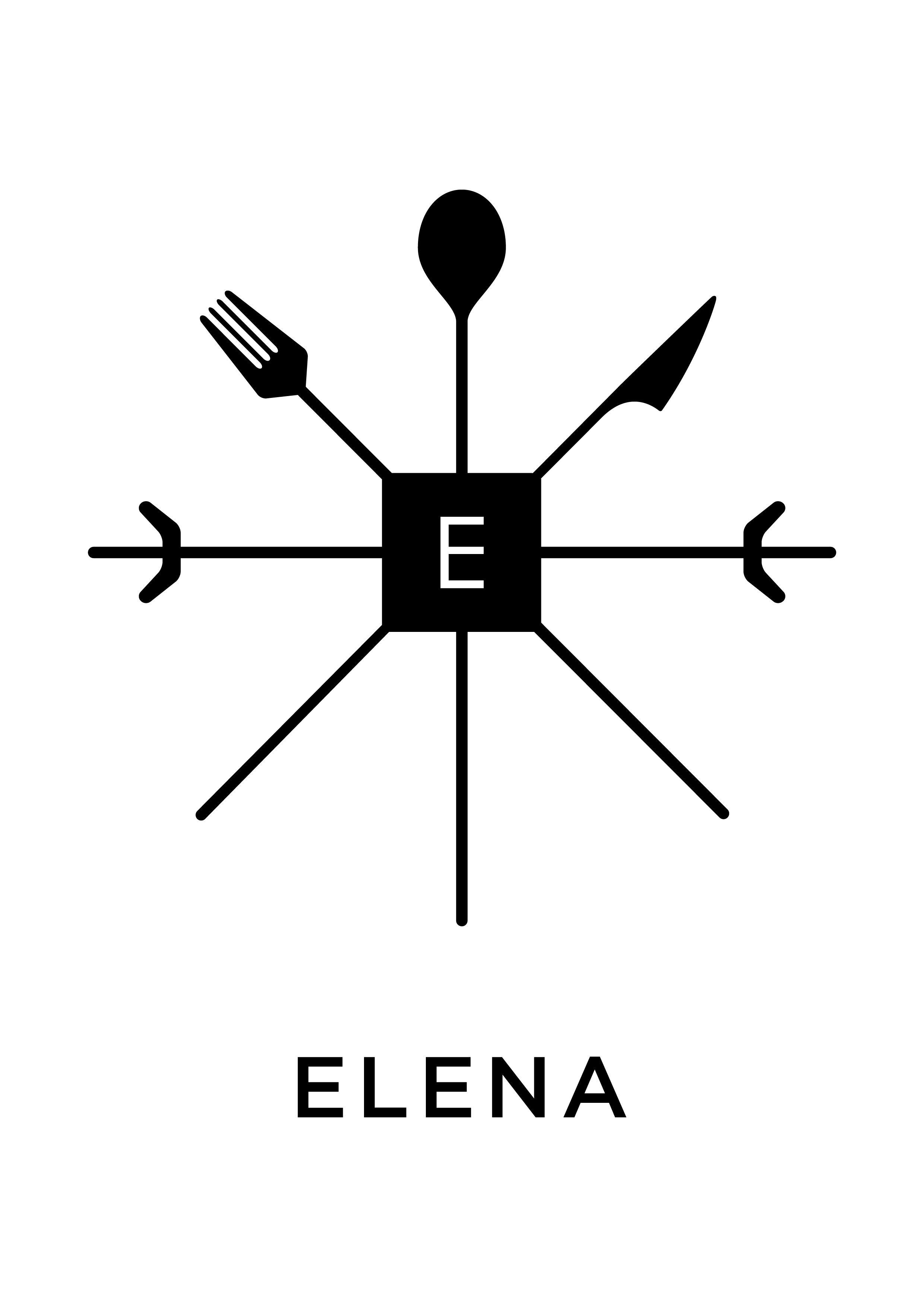 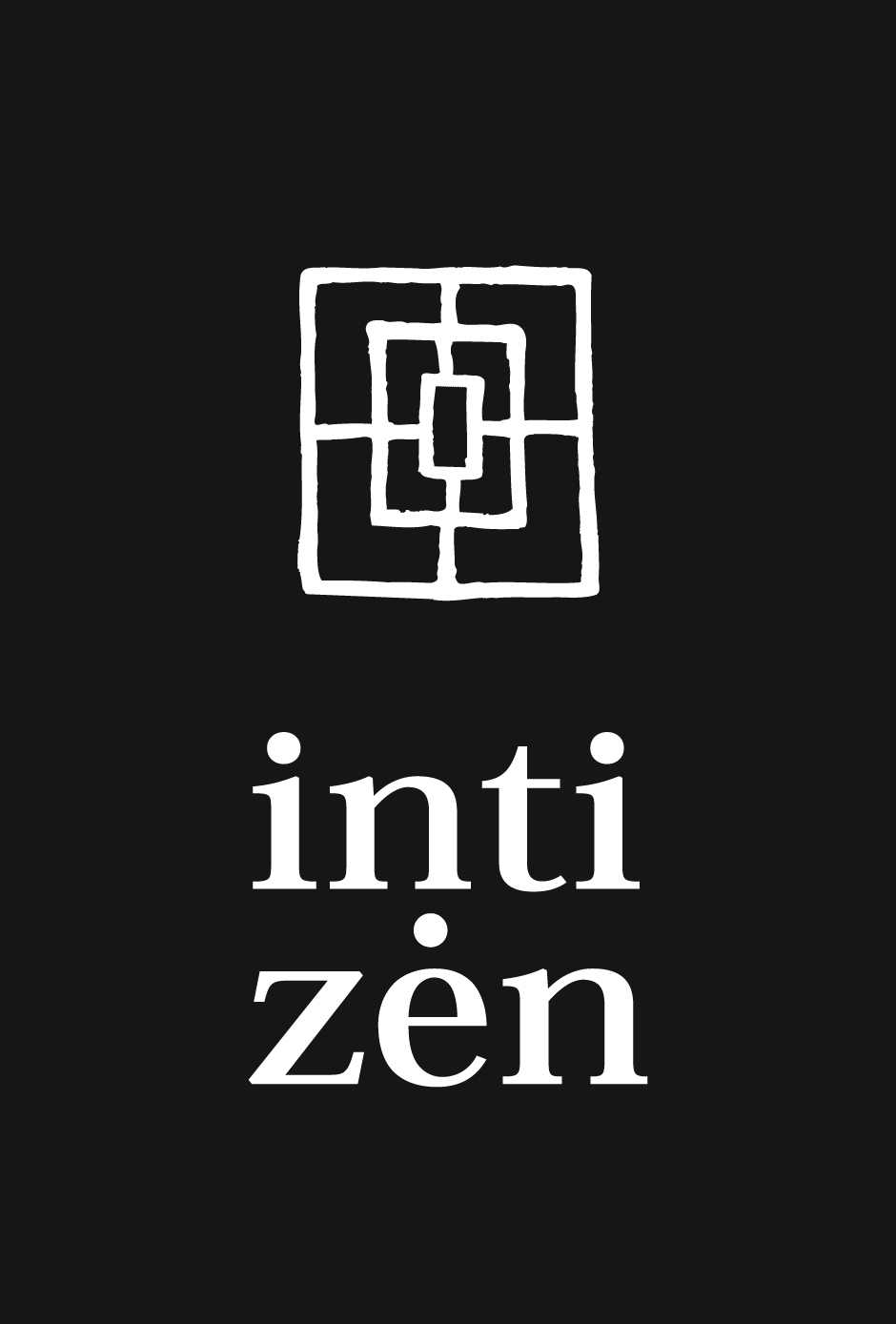 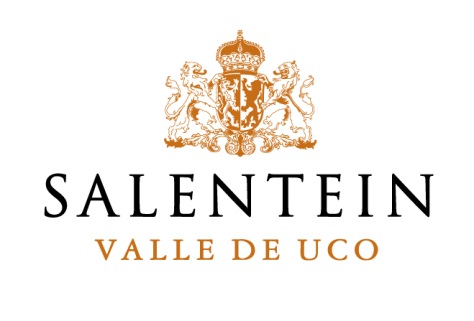 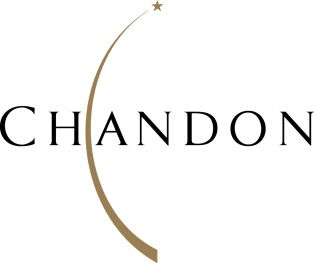 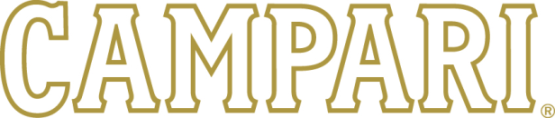 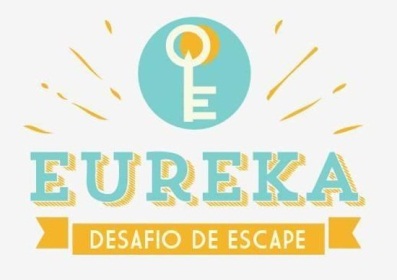 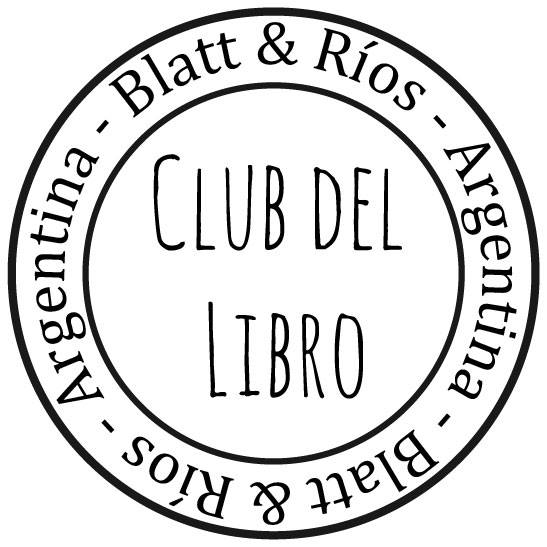 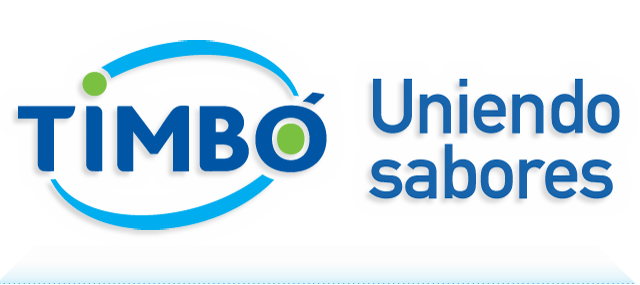 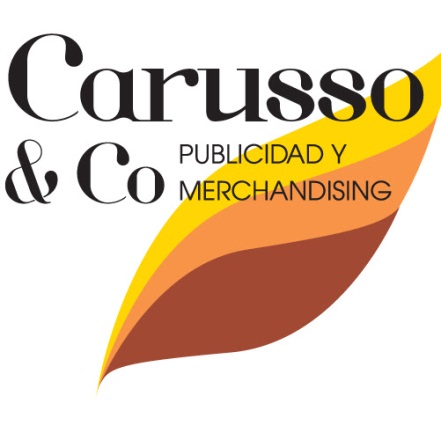 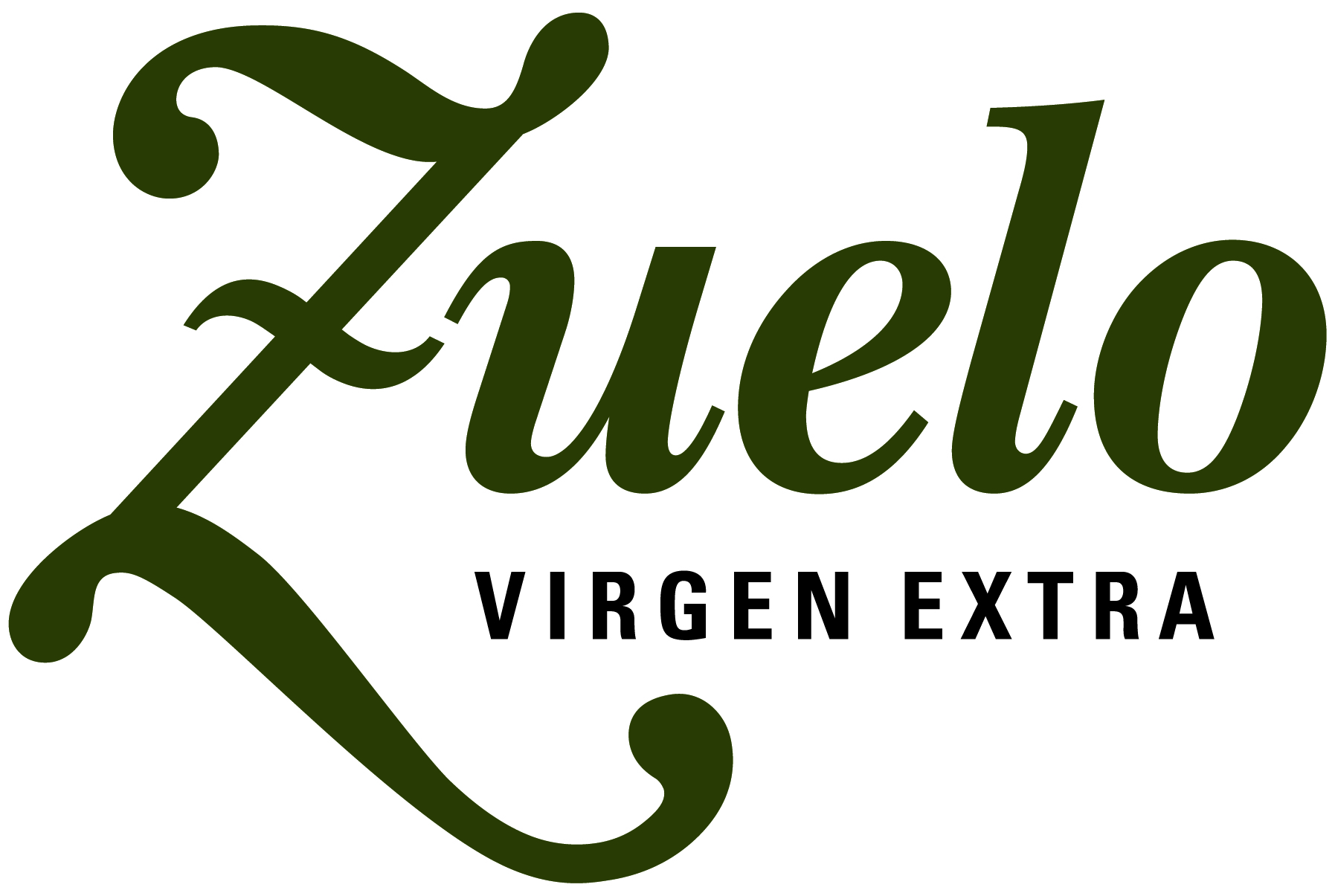 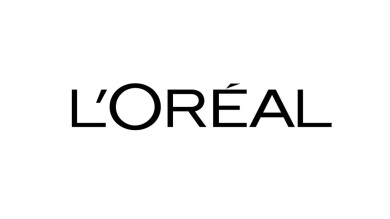 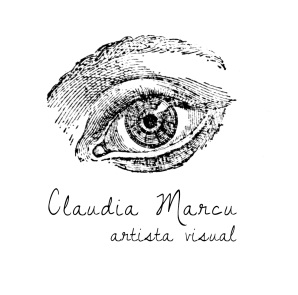 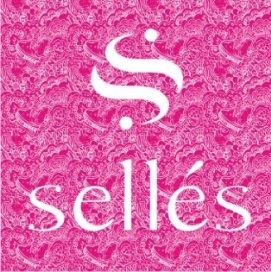 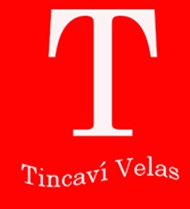 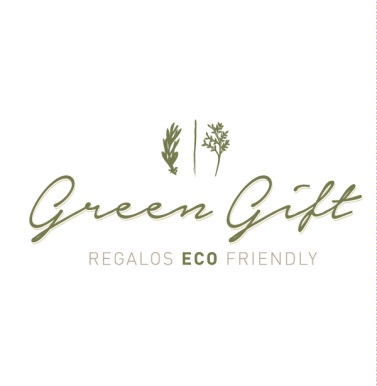 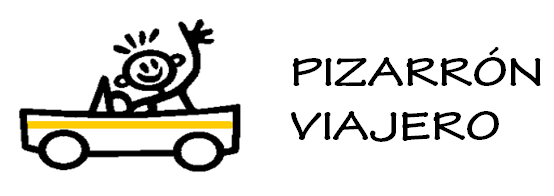 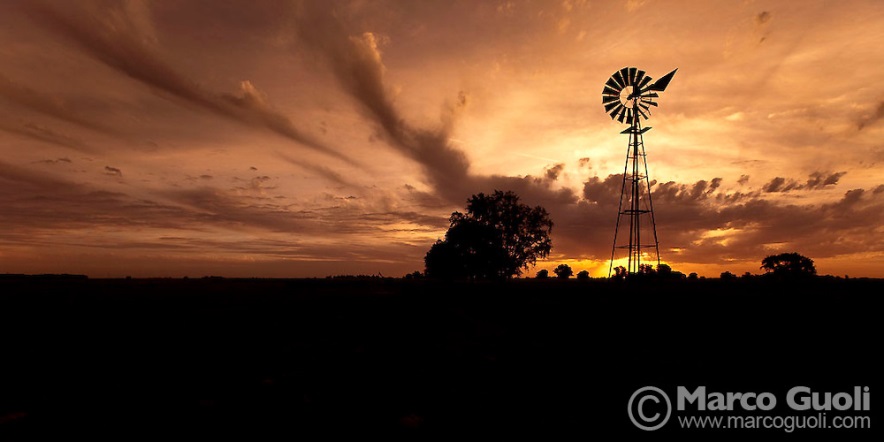 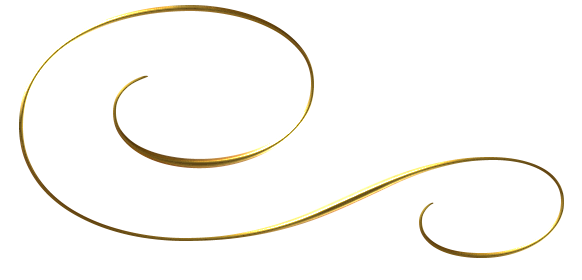 VI Cena Solidaria
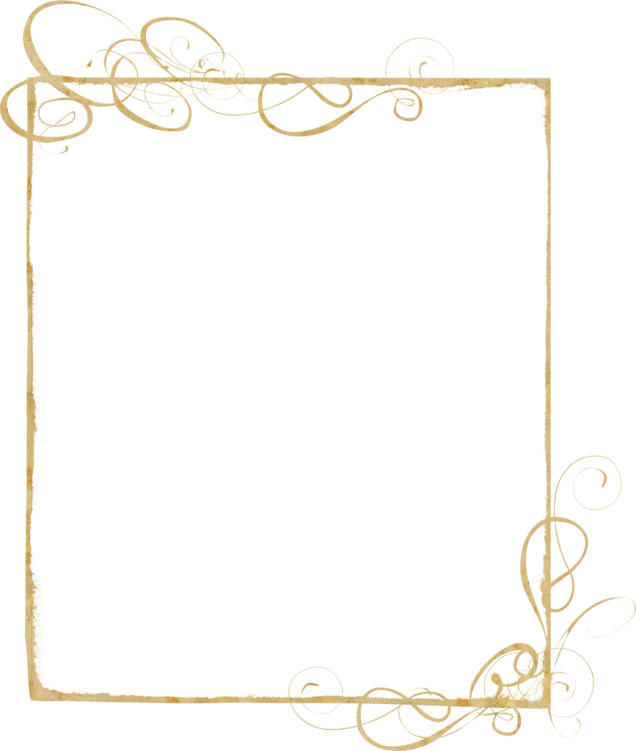 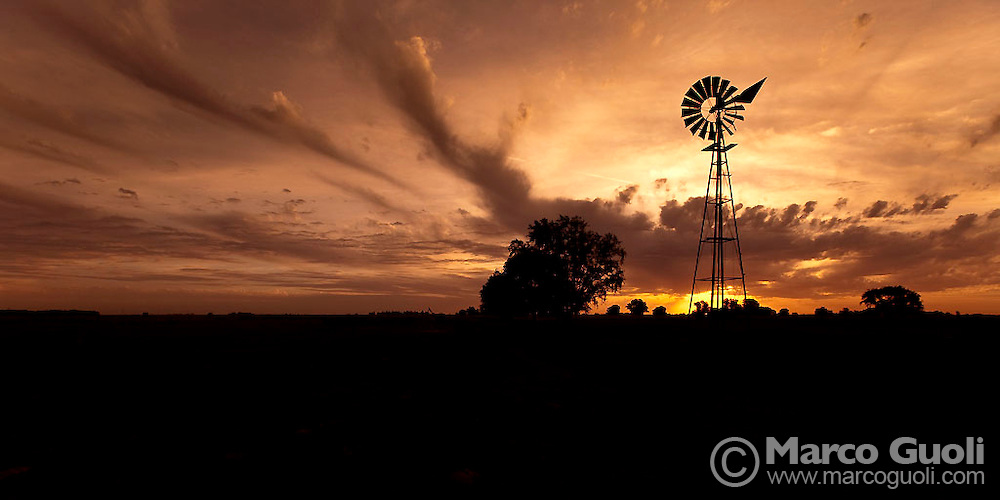 Ya alcanzamos el objetivo de 7 nuevas huertas
¡Sólo nos faltan 3!
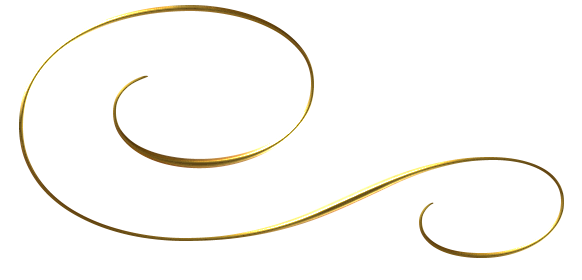 VI   Cena Solidaria
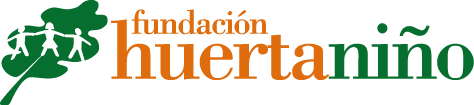 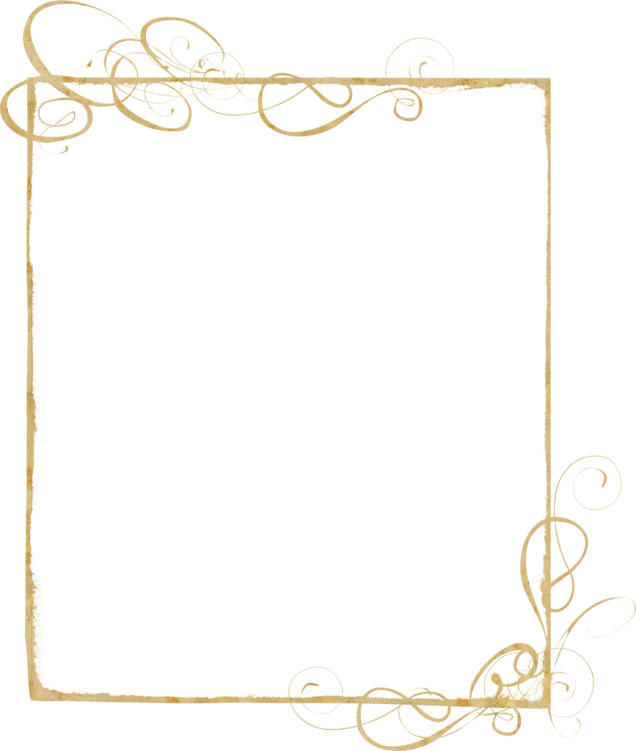 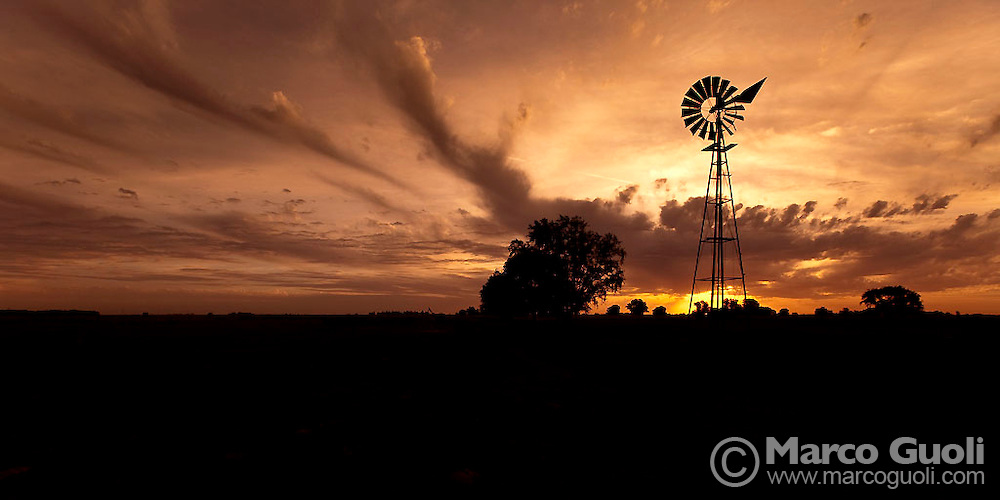 ¡10 nuevos proyectos de huerta conseguidos! 
¡GRACIAS POR LOS NIÑOS!
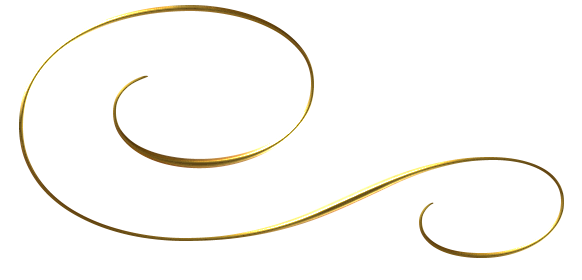 VI   Cena Solidaria
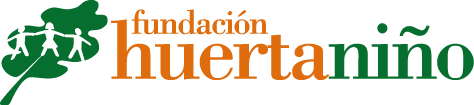 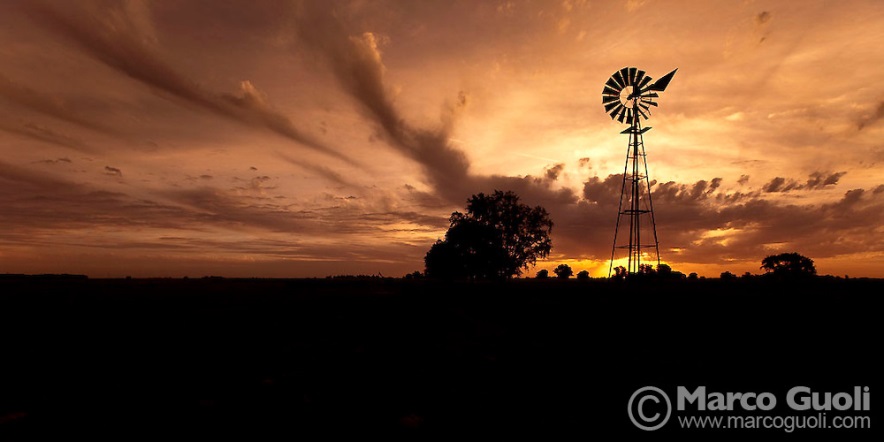 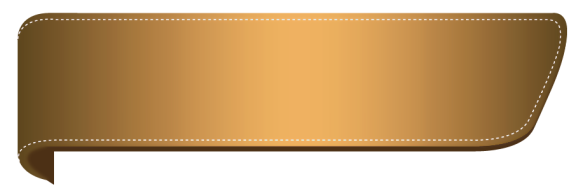 Encontranos en las redes
Fundación Huerta Niño
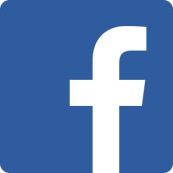 @Sembrafuturo
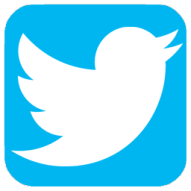 Huerta Niño
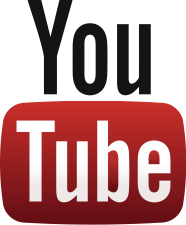 www.mihuerta.org.ar
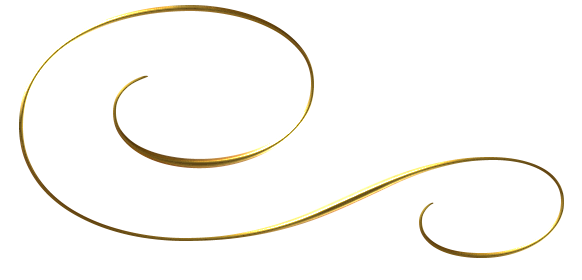 VI Cena Solidaria
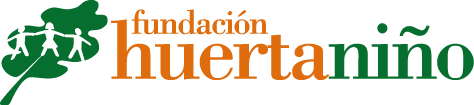 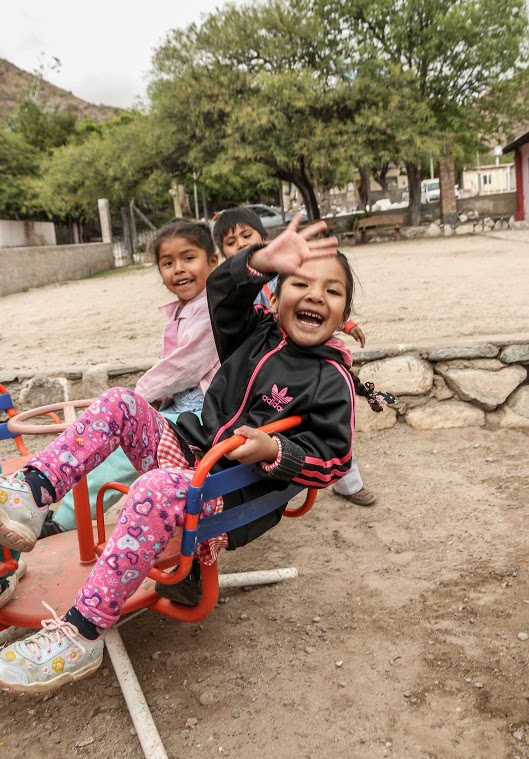 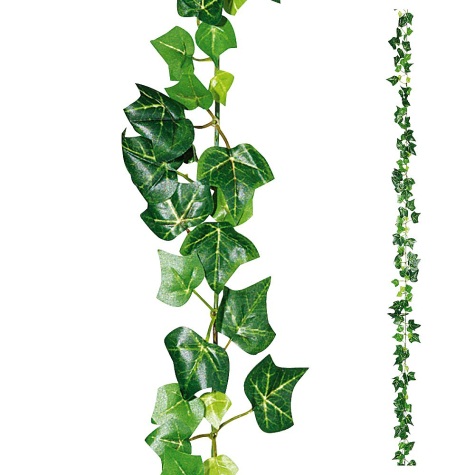 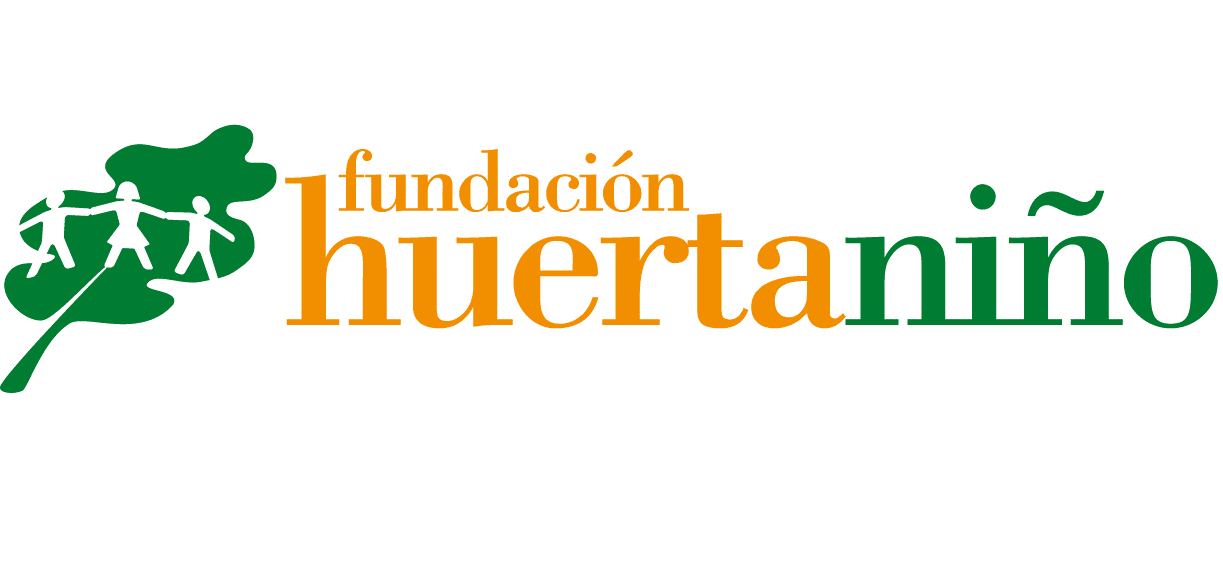 ¡Sigamos sembrando el futuro de miles de niños!
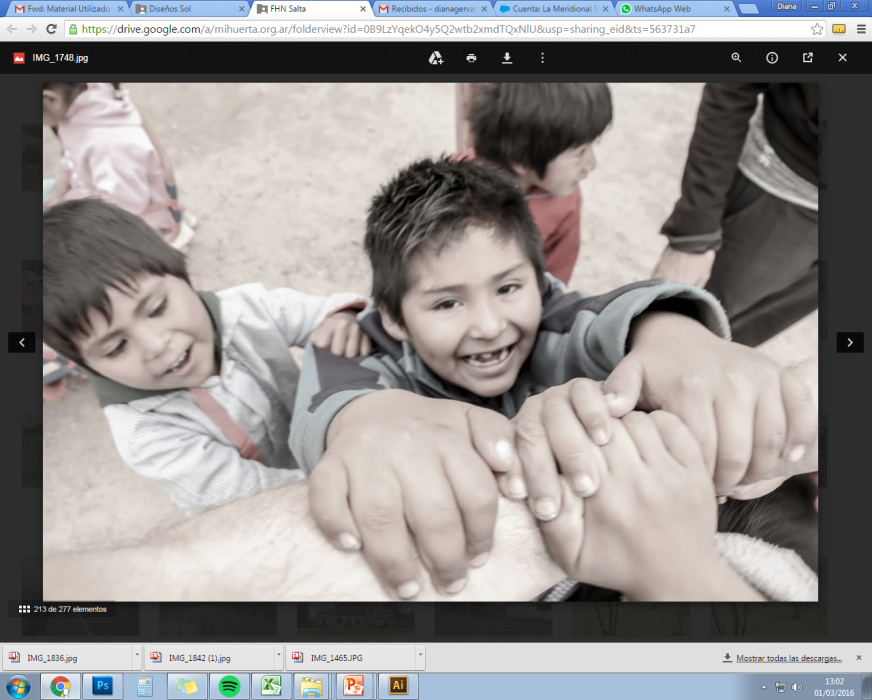 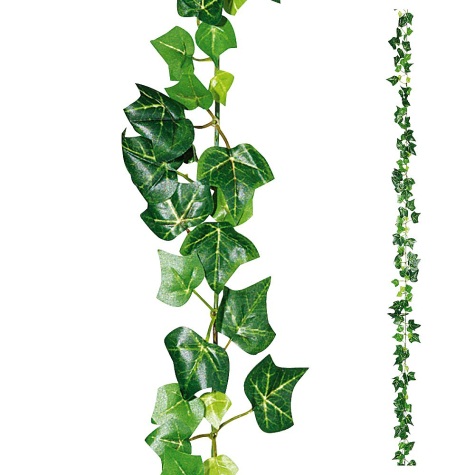 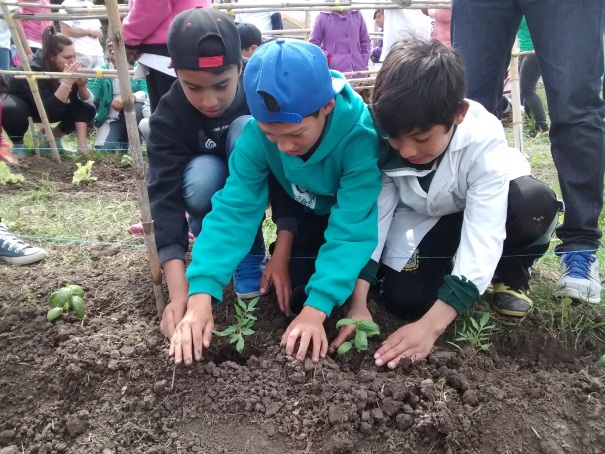 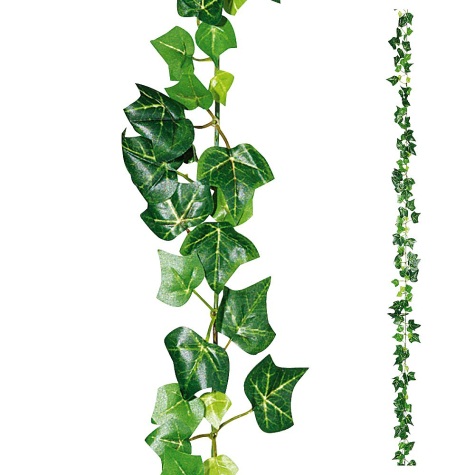 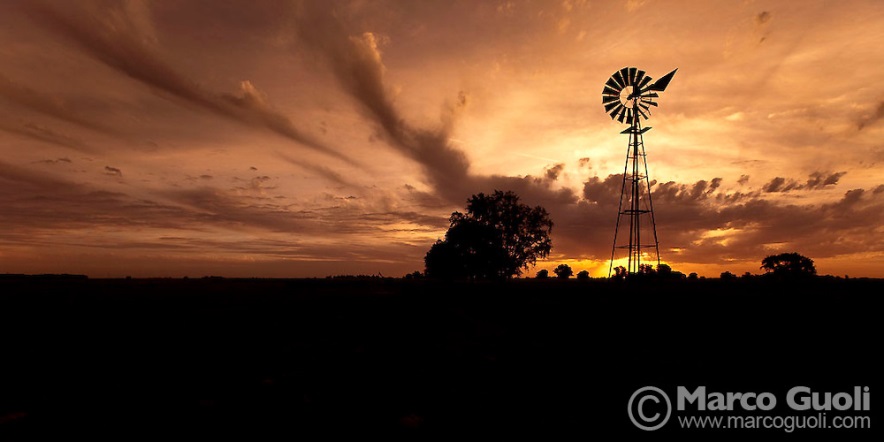 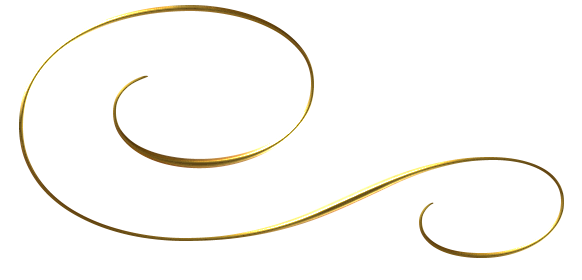 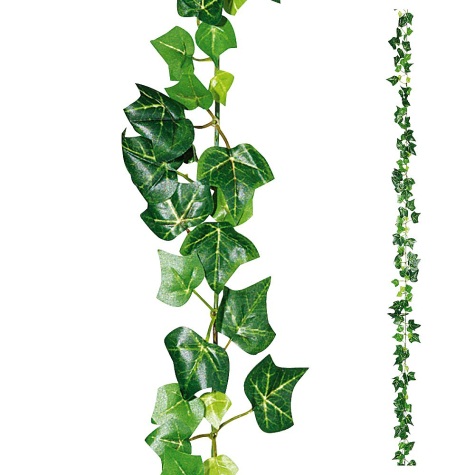 VI Cena Solidaria
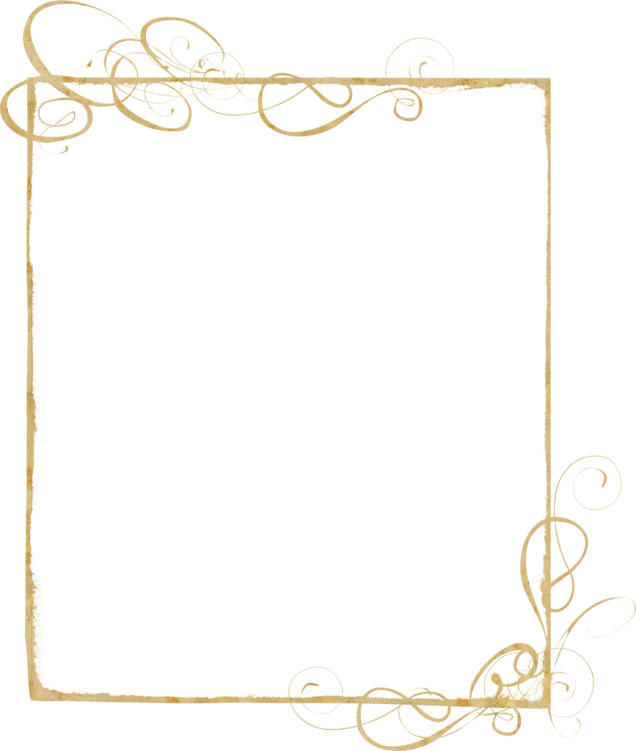 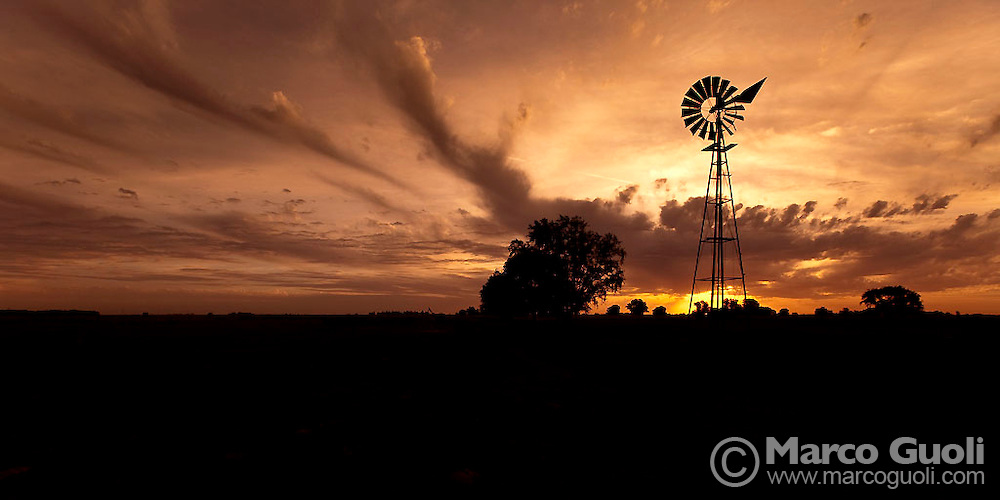 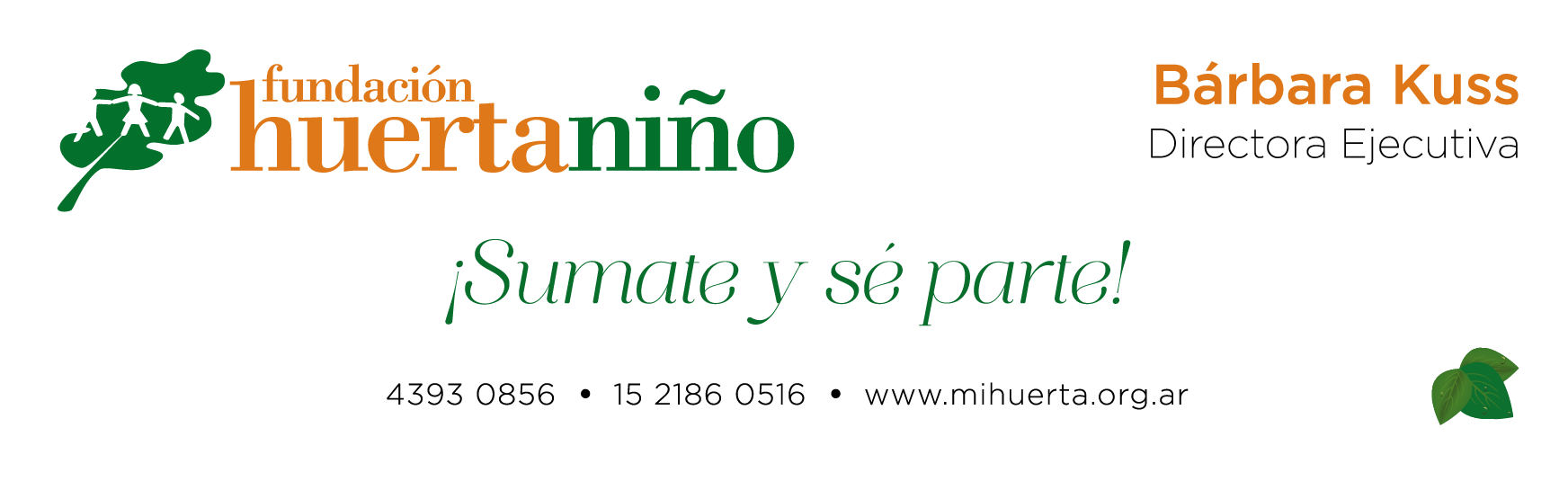 ¡GRACIAS POR SEGUIR 
SEMBRANDO FUTURO!
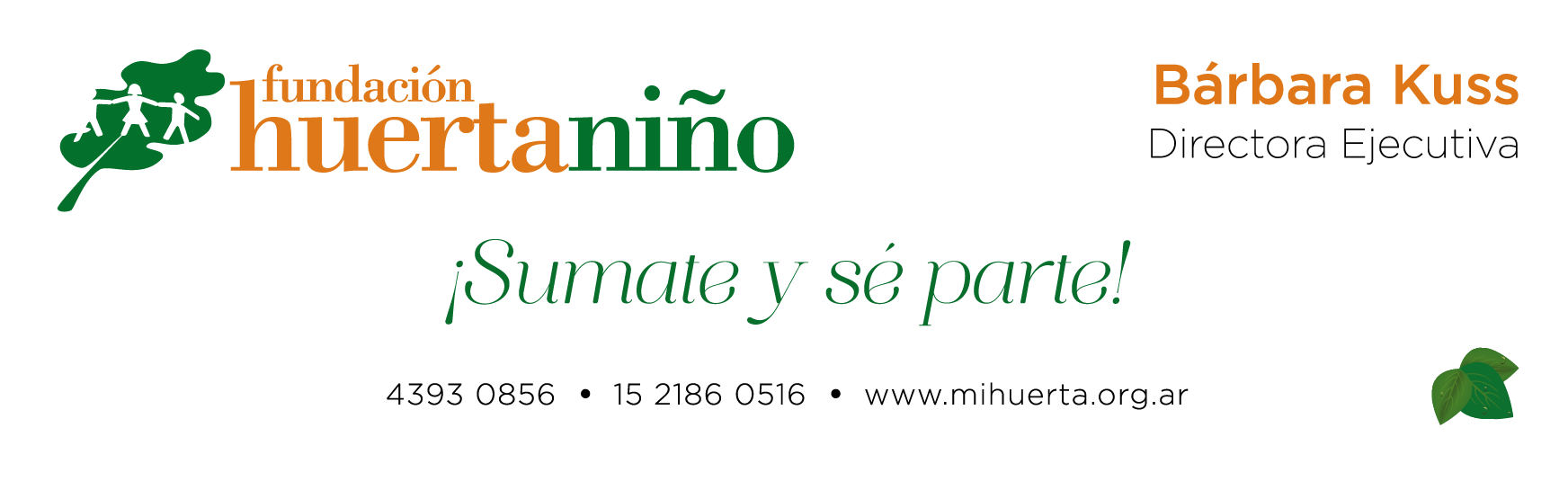 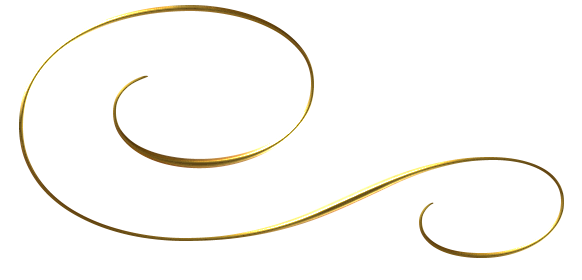 VI   Cena Solidaria
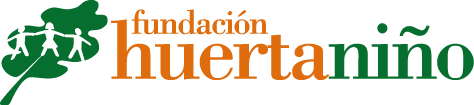 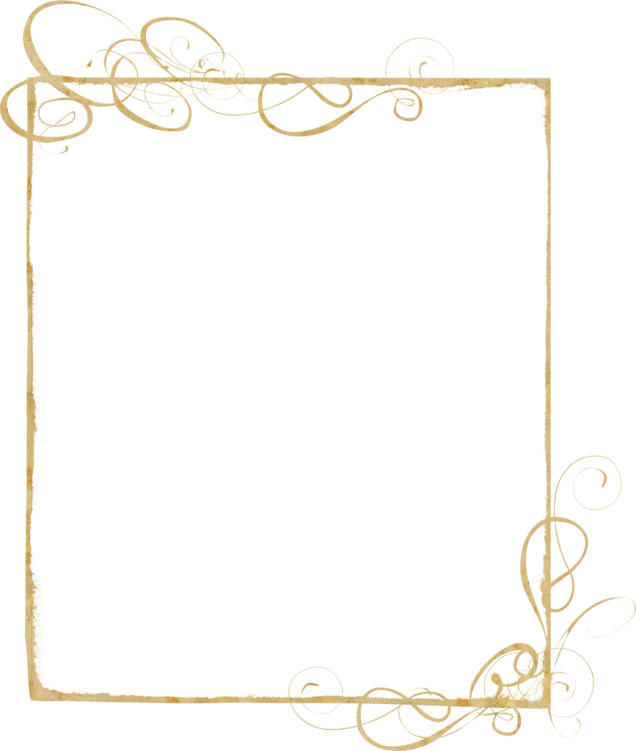 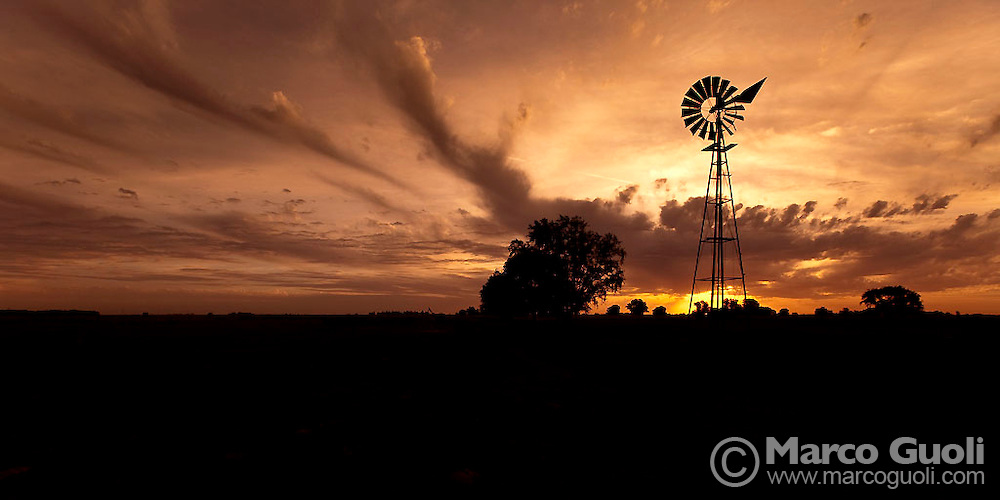 ¡MUCHAS GRACIAS!
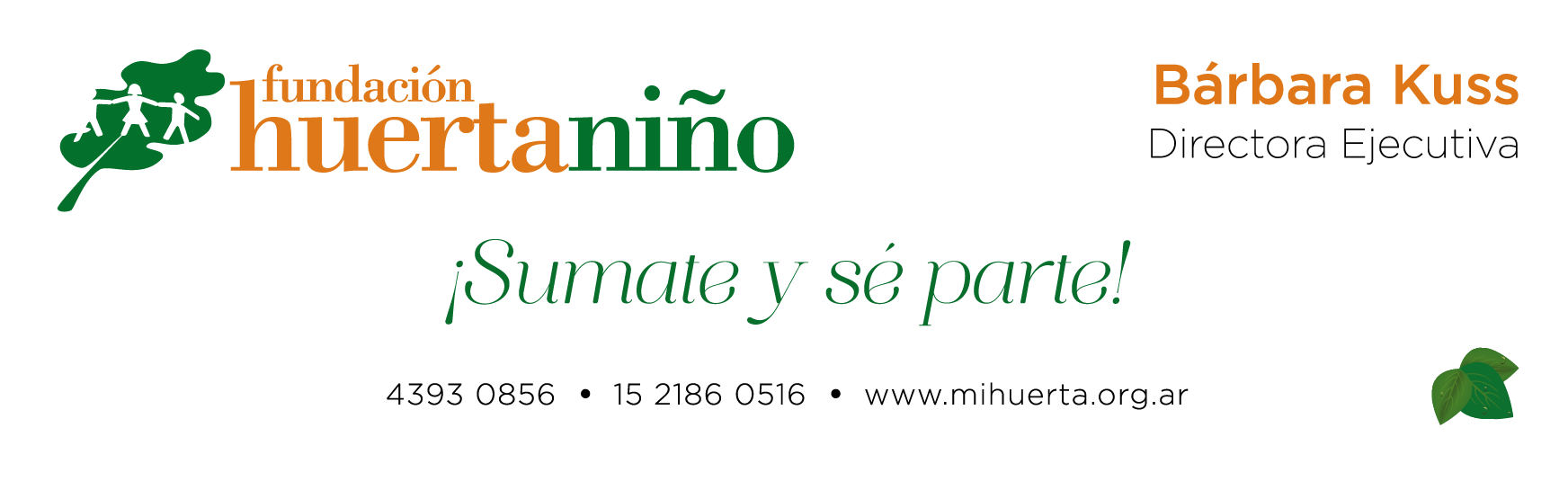 Esta noche fuiste la semilla que sembró futuro
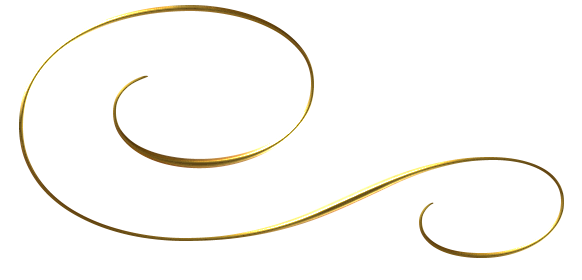 VI   Cena Solidaria
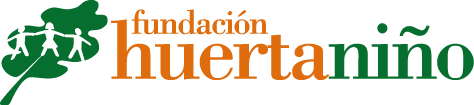